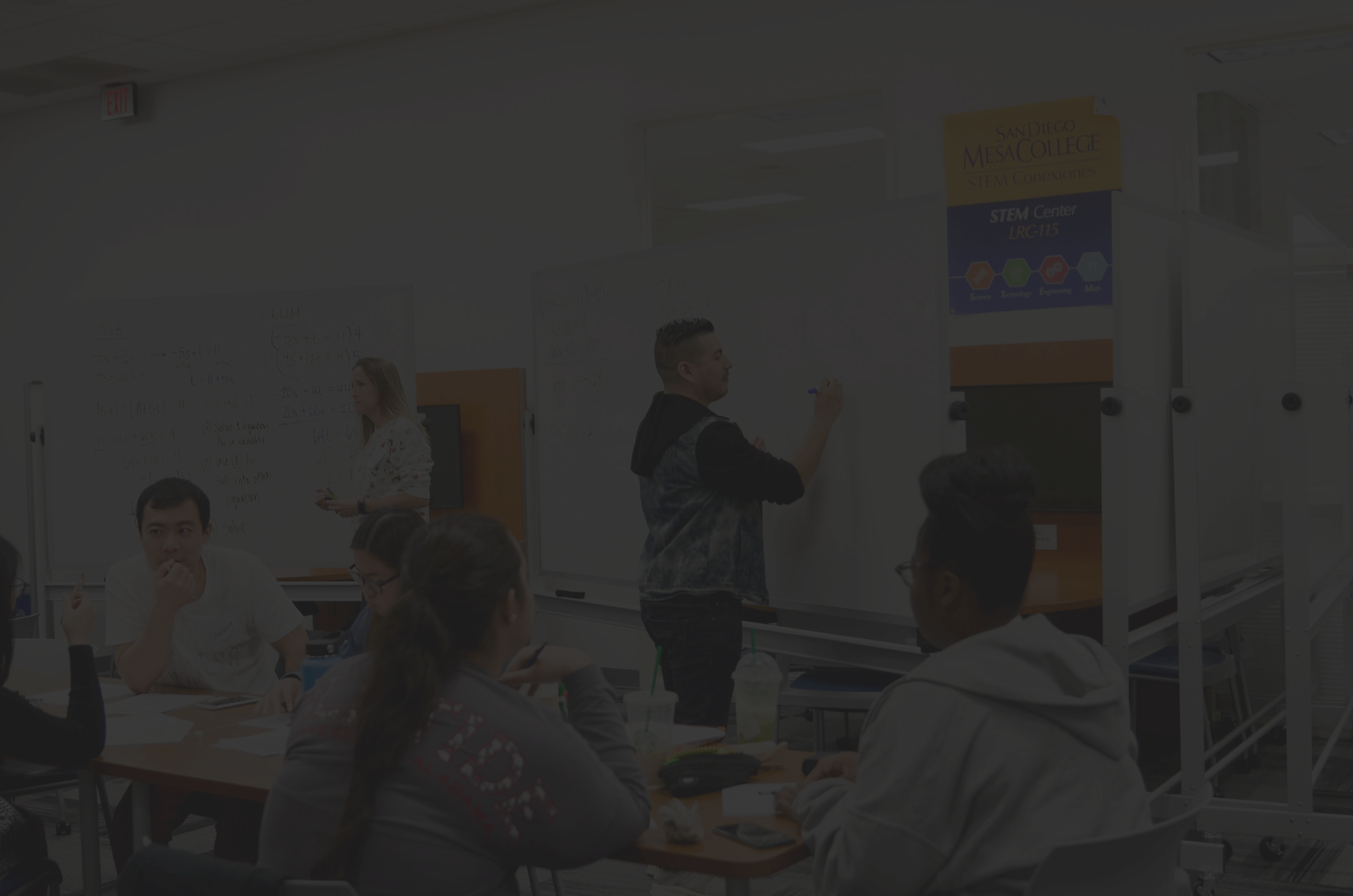 Connecting to Communicate with ALL Students
Kelly Spoon 
Associate Professor, Mathematics
San Diego Mesa College
[Speaker Notes: Notes are for the prepared]
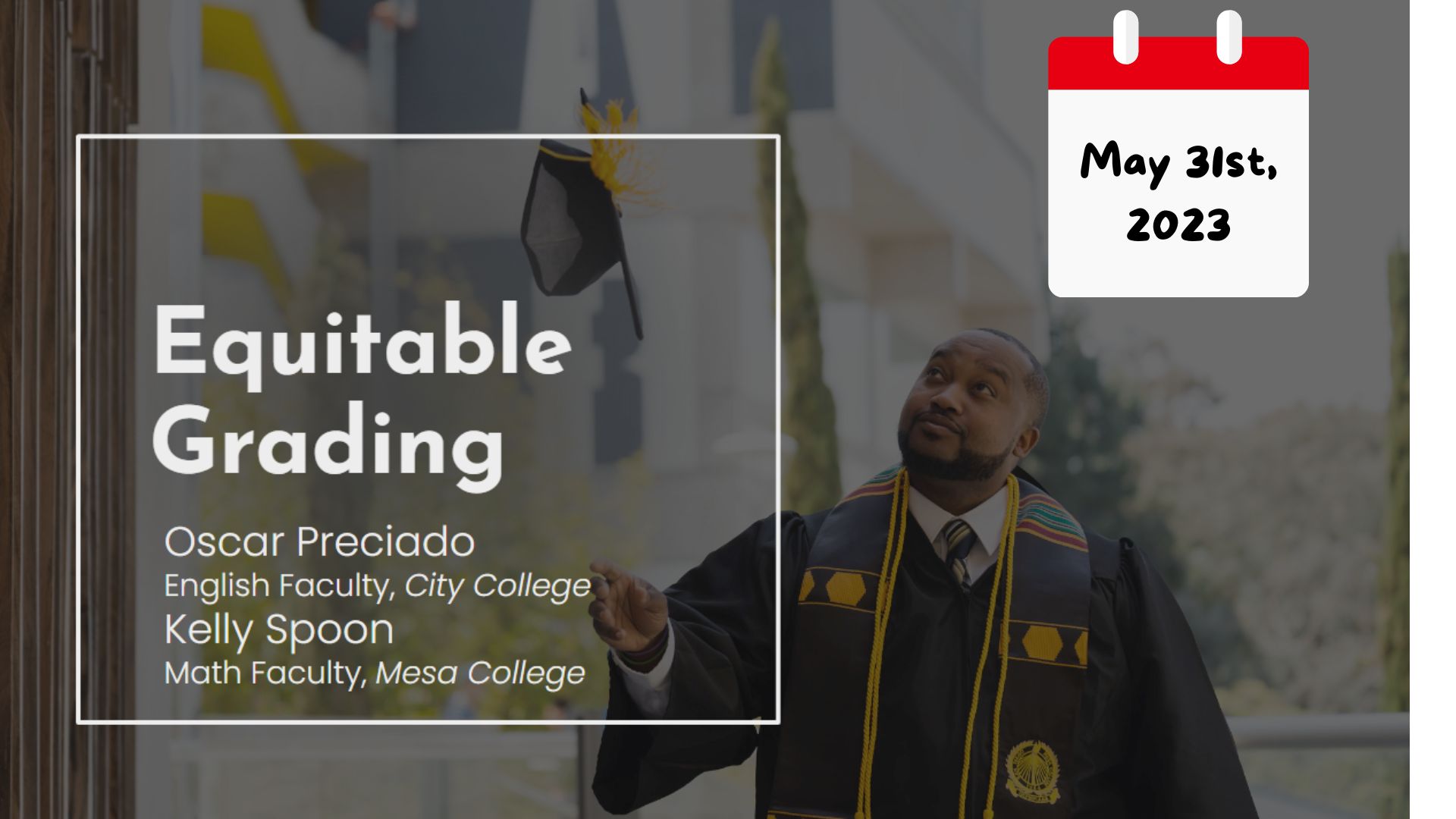 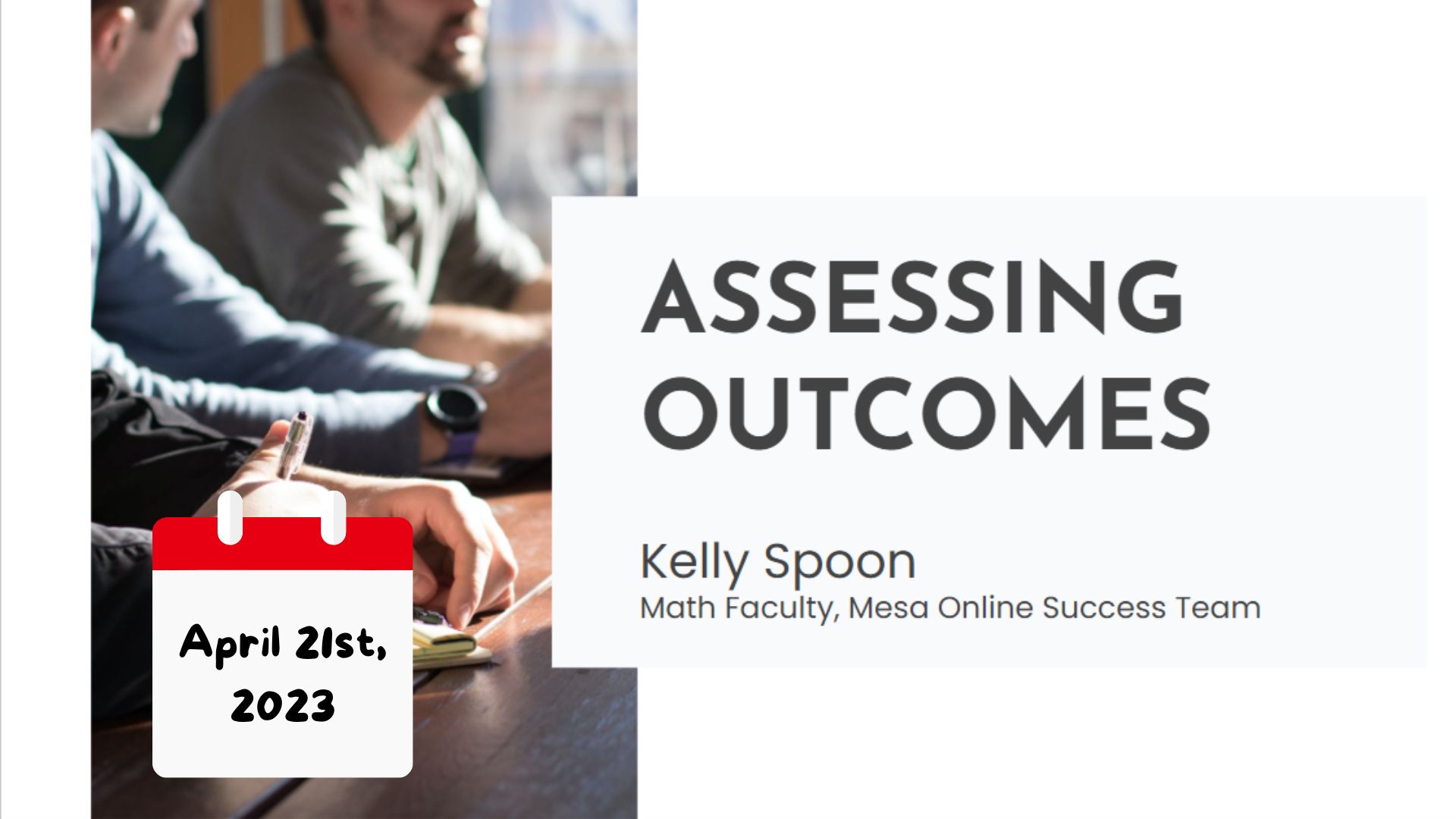 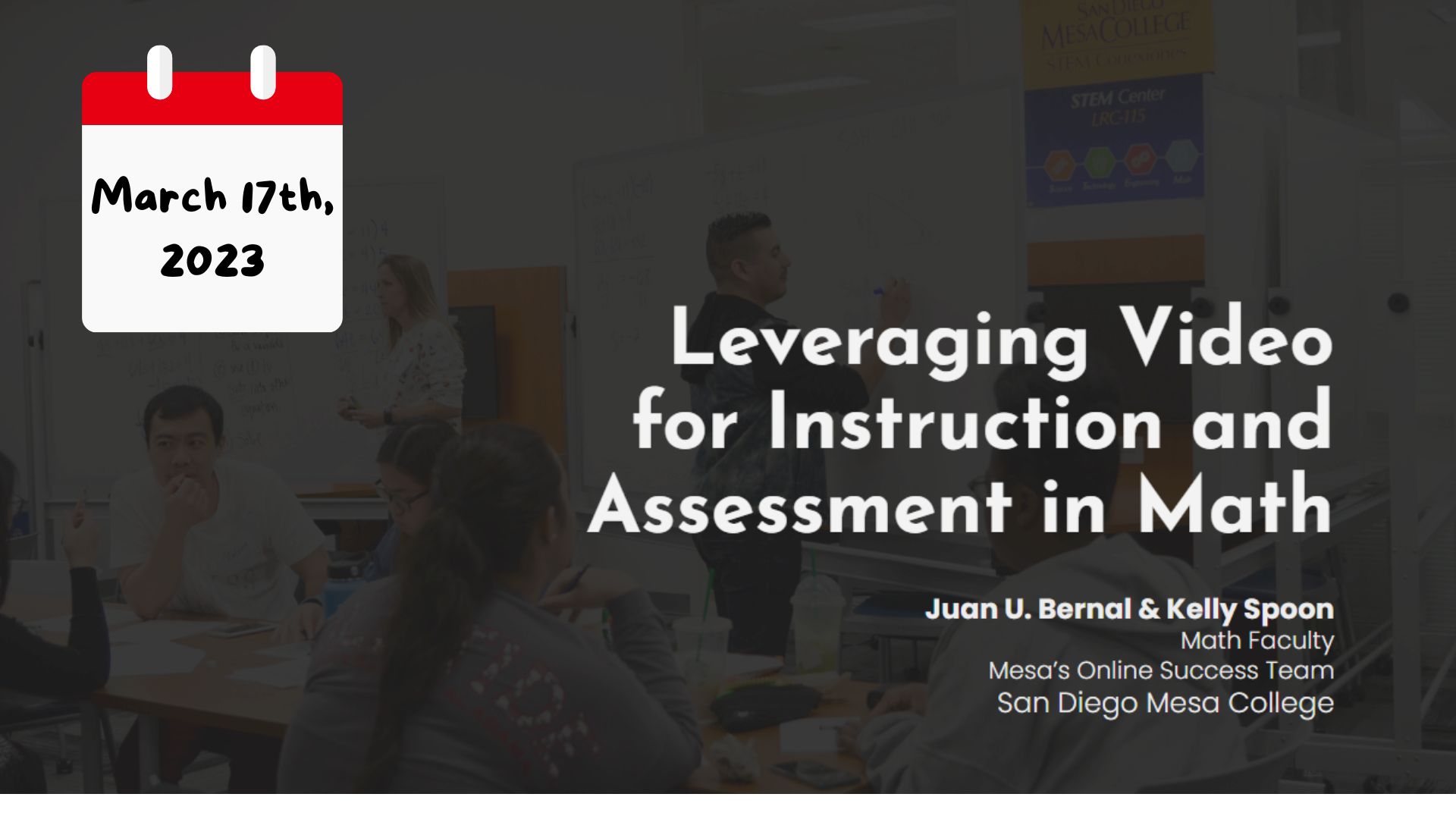 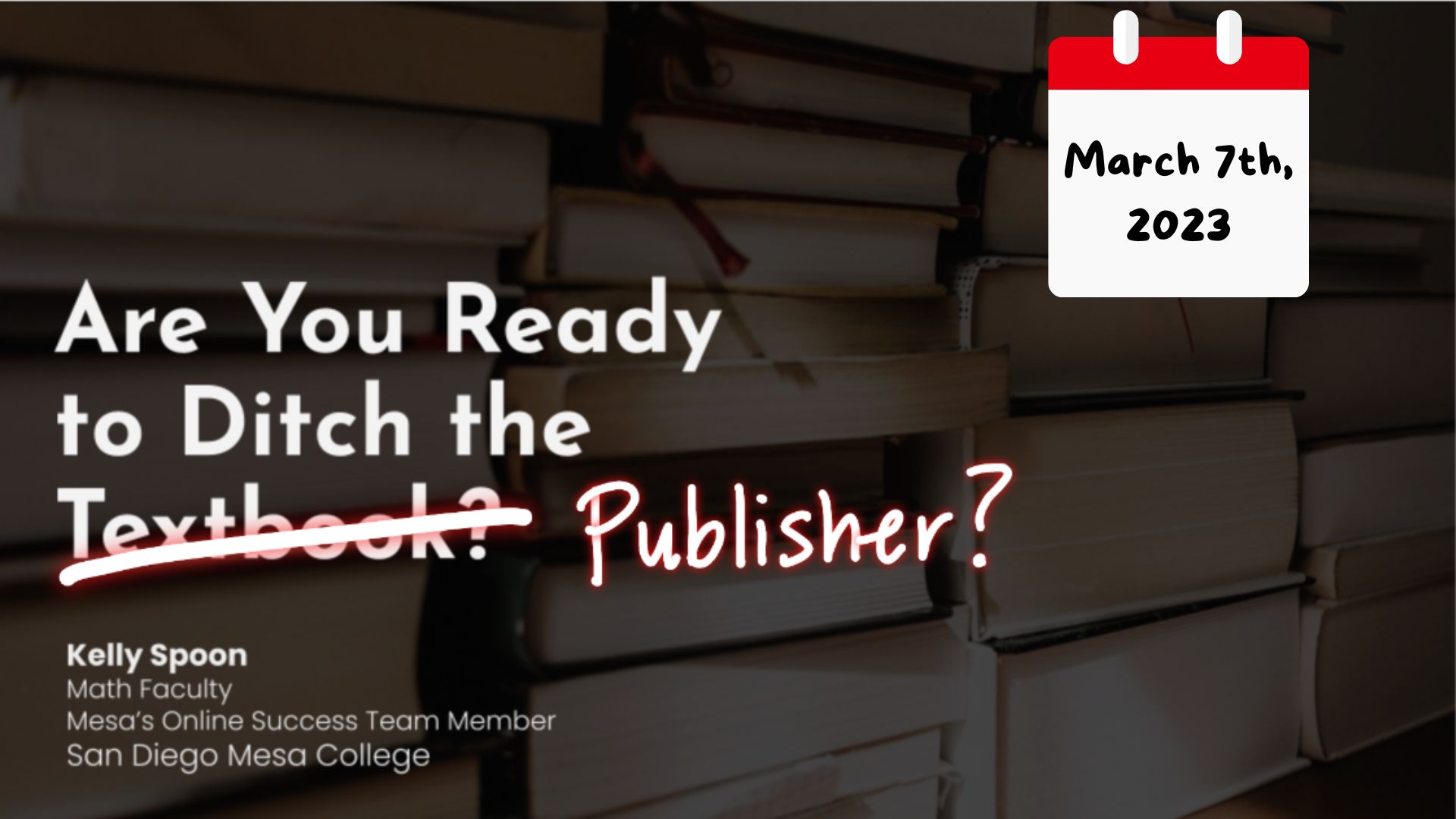 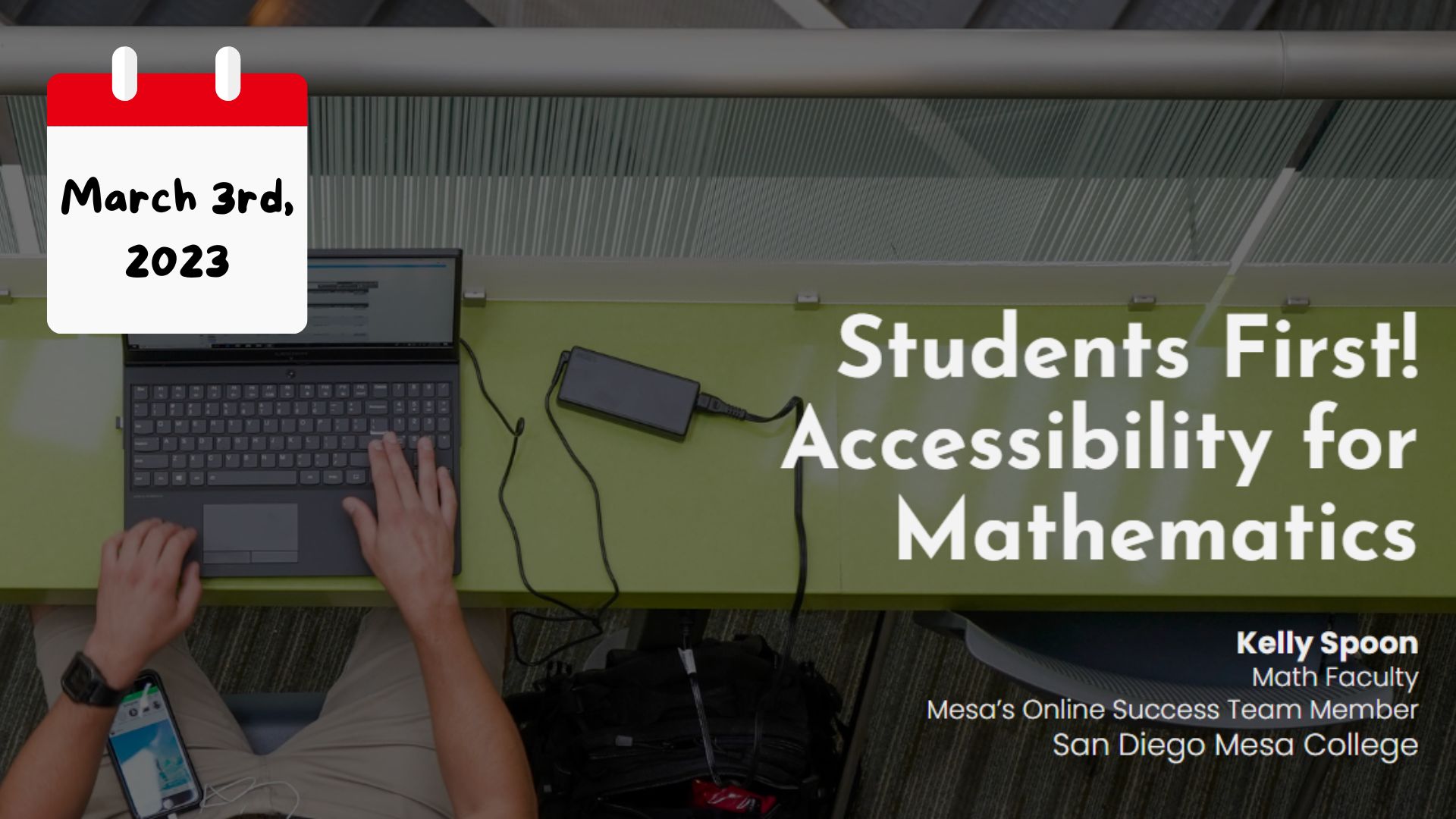 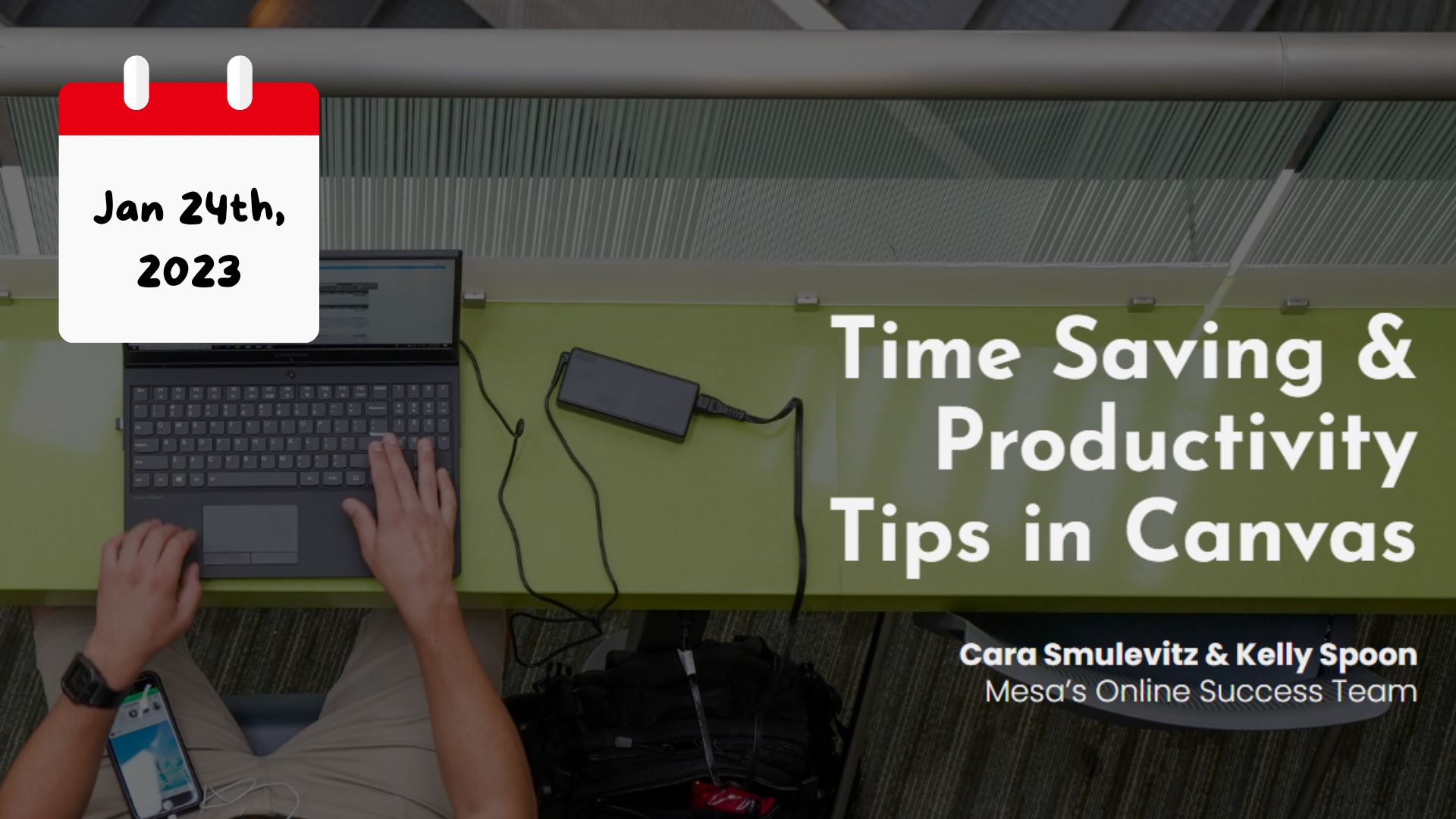 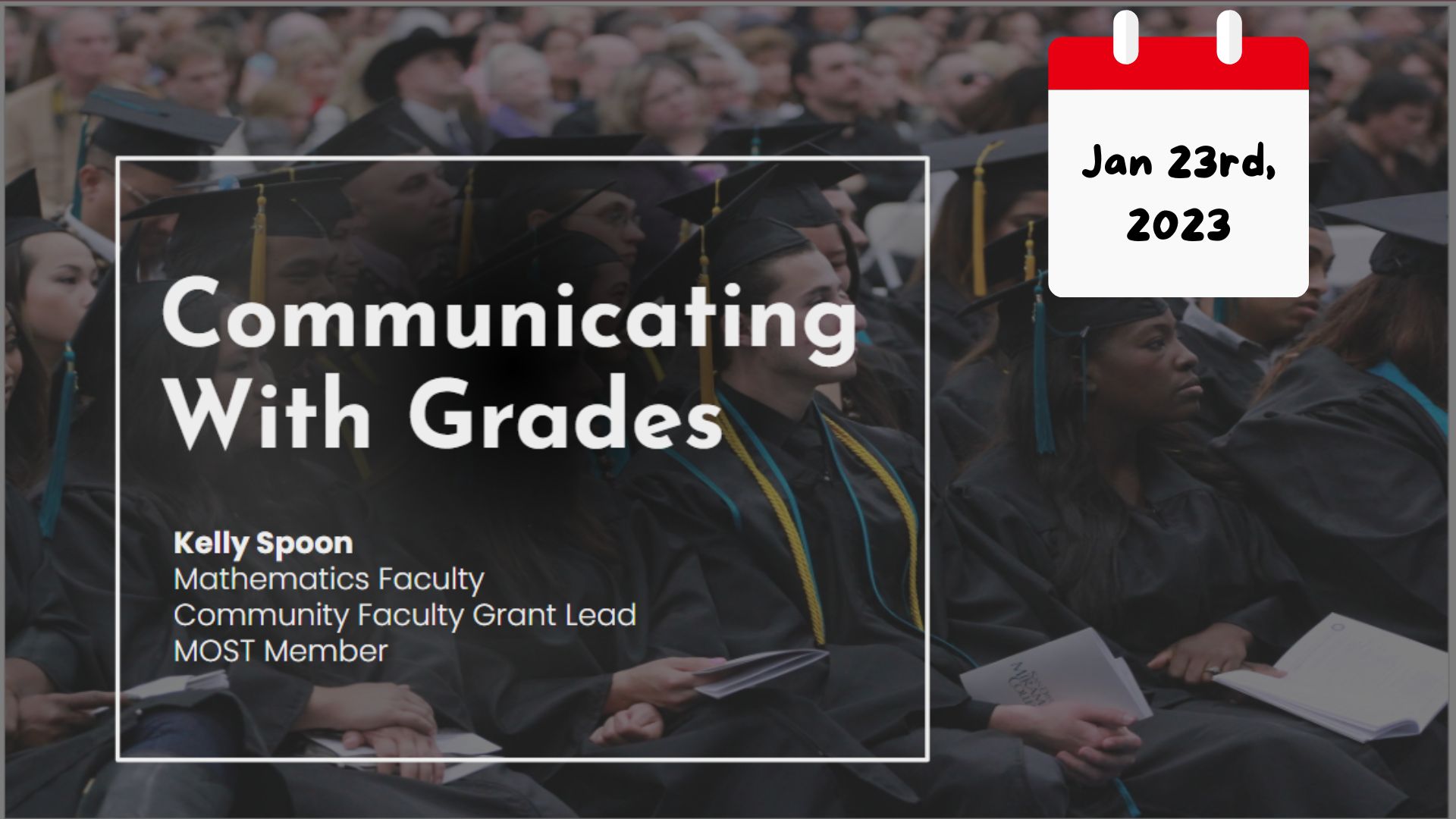 [Speaker Notes: In fact, the day before I felt out to USCOTS, I was running a 3 hour workshop with an English faculty I had never met before from another campus… And before that, another talk about outcomes… I have also done webinars and presentations on online teaching topics like video, accessibility, Canvas tips. I’m telling you all this for two reasons (1) it’s my attempt to deal with a bit of imposter syndrome … but mostly to point out that I was so flattered when Allan and Kelly asked me to be a *keynote* speaker for USCOTS, but also completely and utterly terrified because none of the 27 presentations, webinars, workshops, courses, you-name-it whether they were paid or unpaid were *keynotes*... So I did what I do - and I decided to research it.]
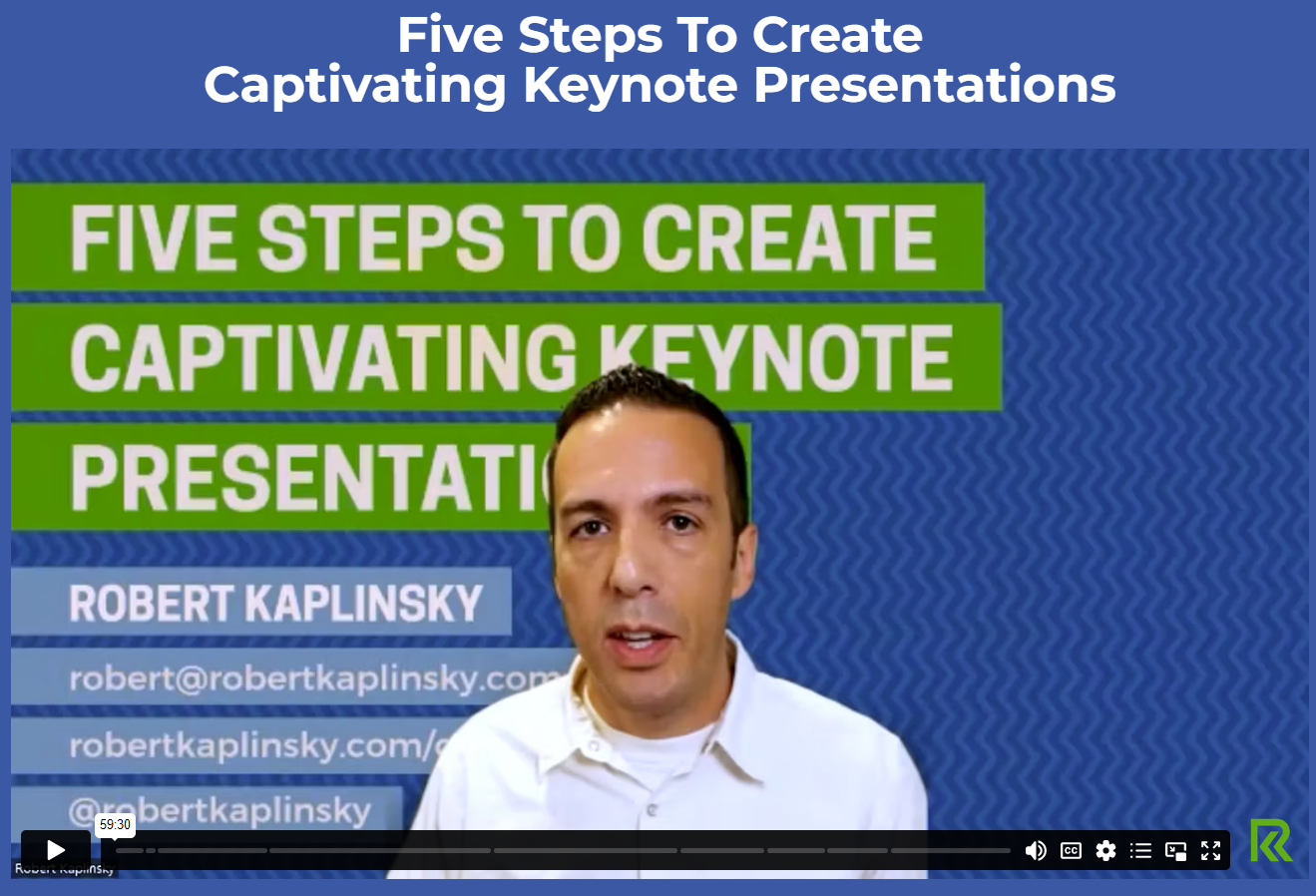 [Speaker Notes: And I attended a webinar by Robert Kaplinsky on Steps to create a captivating keynote presentation - they were good steps, but I didn’t really follow them - mostly because June snuck up on me. And if you don’t know Robert Kaplinsky, you probably don’t teach K-12 math but he wrote a book called Open Middle Math and runs a website of teh same name with these lovely questions like this:]
OPEN MIDDLE QUESTIONS
Use the numbers 1 - 9 each one time to create a data set with the smallest possible standard deviation.

⬜⬜, ⬜⬜, ⬜⬜, ⬜⬜⬜
[Speaker Notes: Almost all the questions ask you to use the digits 1-9 once each to fit some criteria - admittedly their math questions are *beautiful*]
Robert Kaplinsky’s Five Steps to Create Captivating Keynote Presentations
[Speaker Notes: And I attended a webinar by Robert Kaplinsky on Steps to create a captivating keynote presentation - they were good steps, but I didn’t really follow them - mostly because June snuck up on me.]
Robert Kaplinsky’s Five Steps to Create Captivating Keynote Presentations
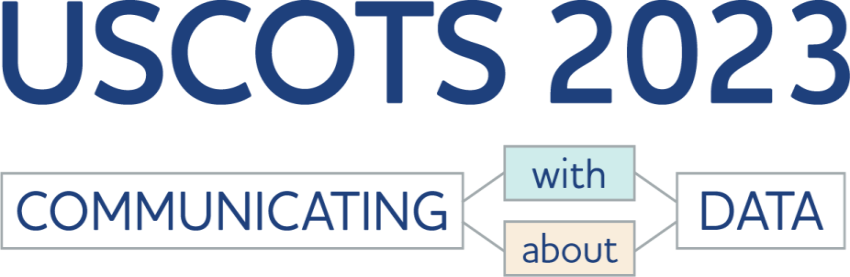 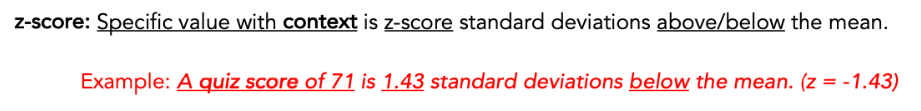 Credit: StatsMedic
[Speaker Notes: Reading a research paper, communication + teamwork,]
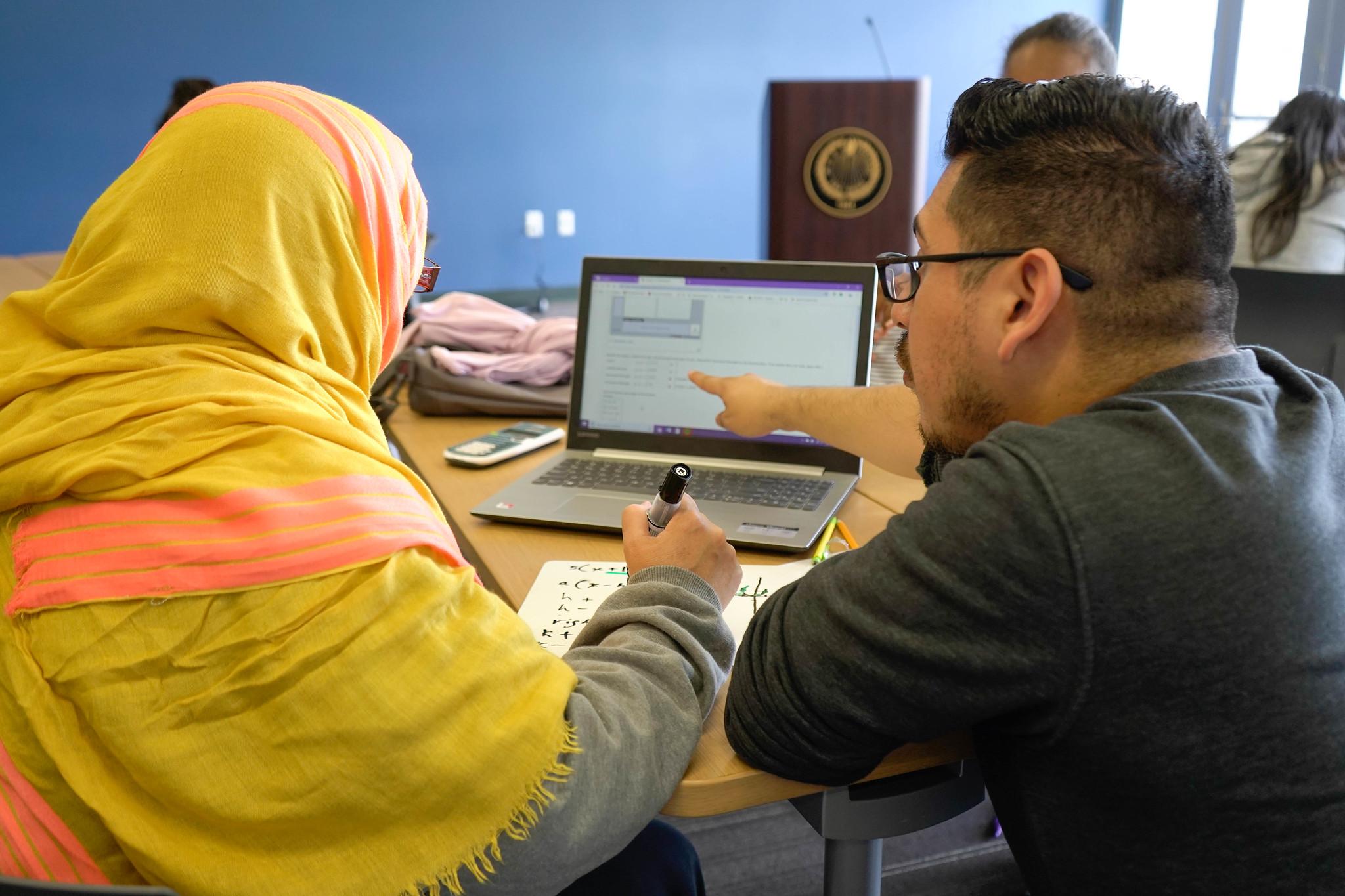 What should students know or be able to do at the end of your course?
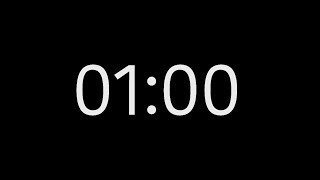 [Speaker Notes: Was this a challenge for you?]
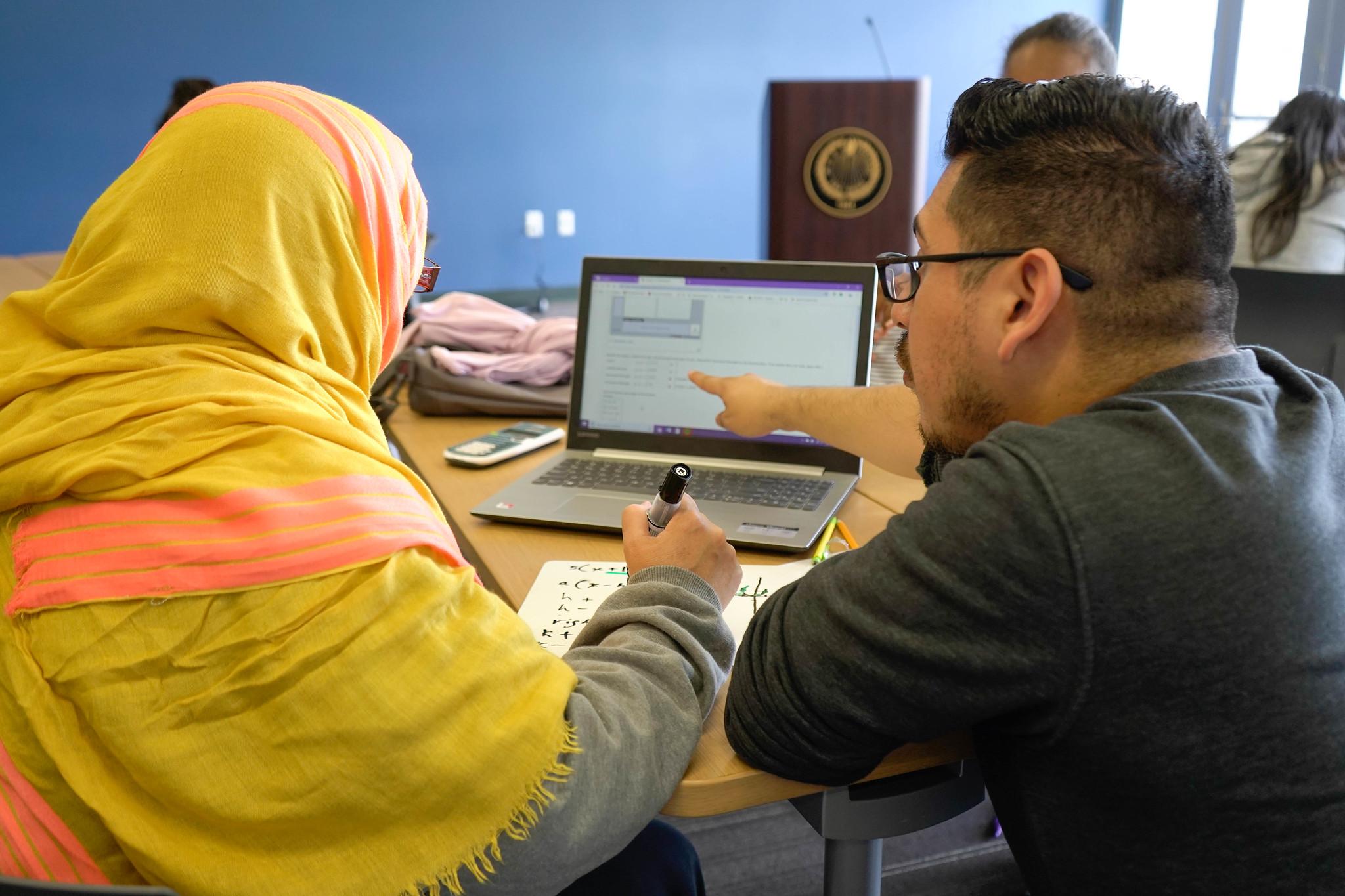 What do you want students remember about your course in five years?
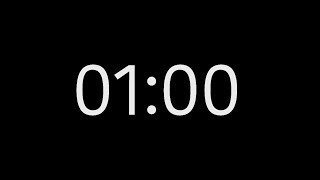 BACKWARDS DESIGN
01
OUTCOMES
Start with your learning goals.
02
ASSESSMENTS
Design assessments to measure those goals
03
CONTENT
Design content and activities to support learning.
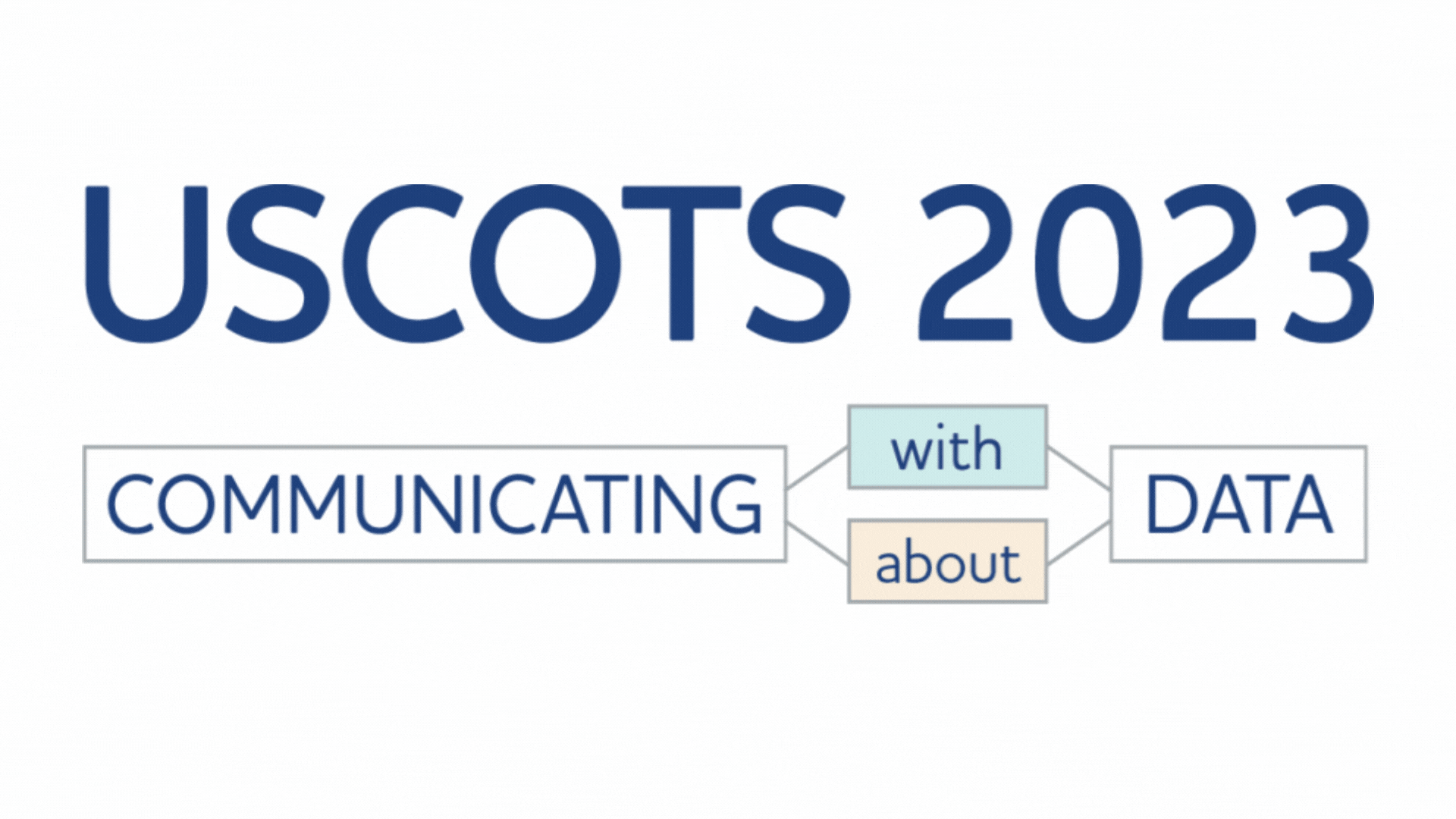 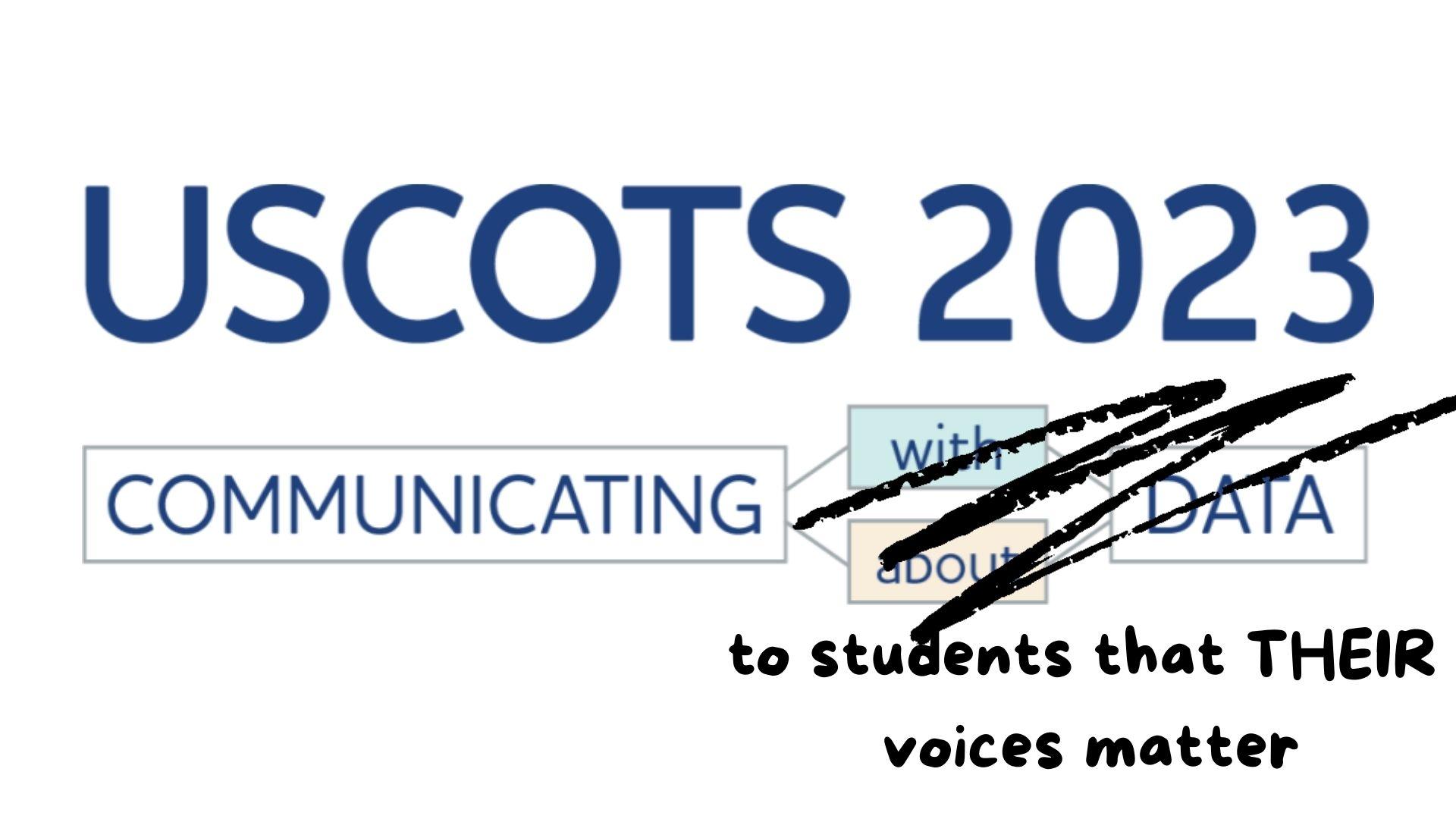 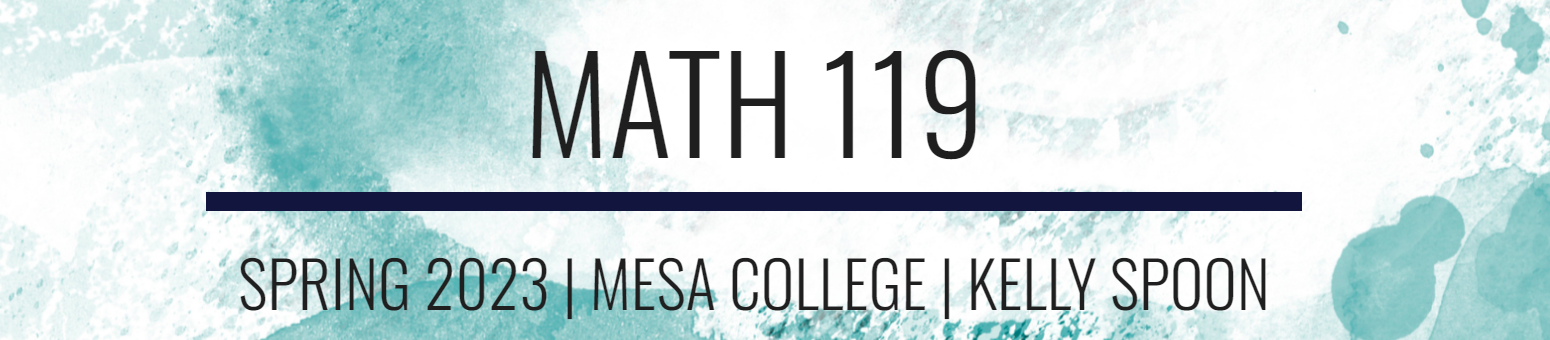 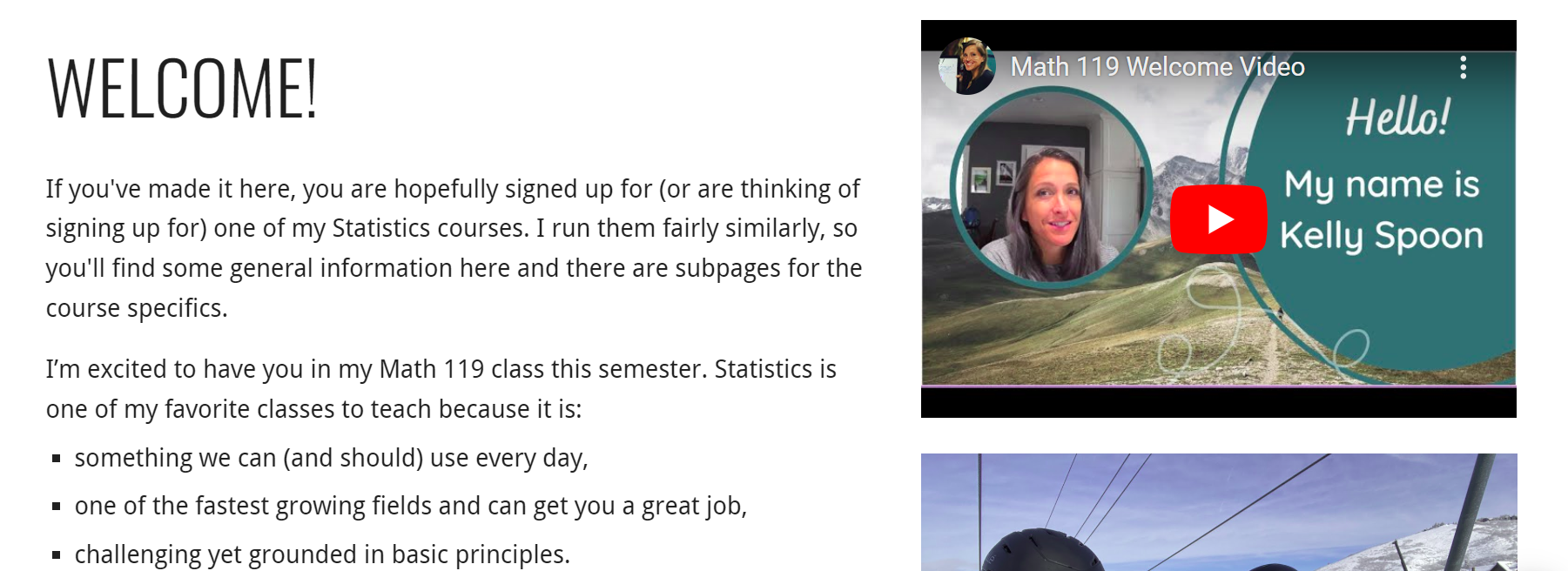 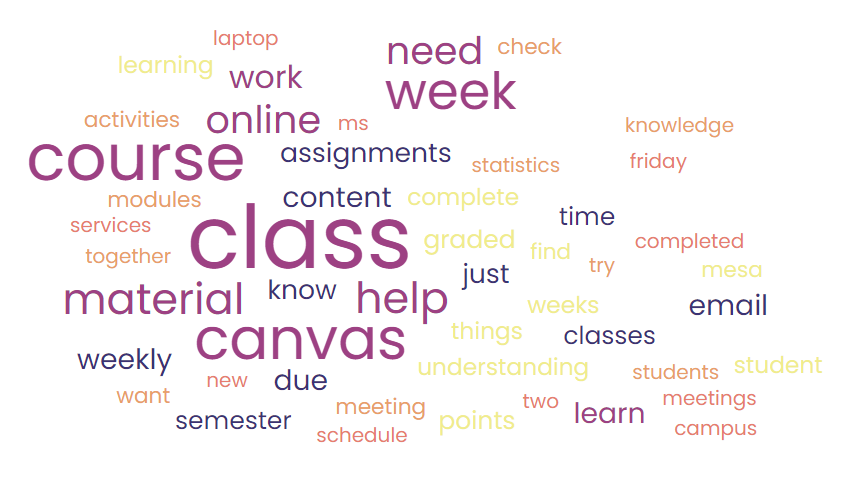 INFORMATION PROCESSING
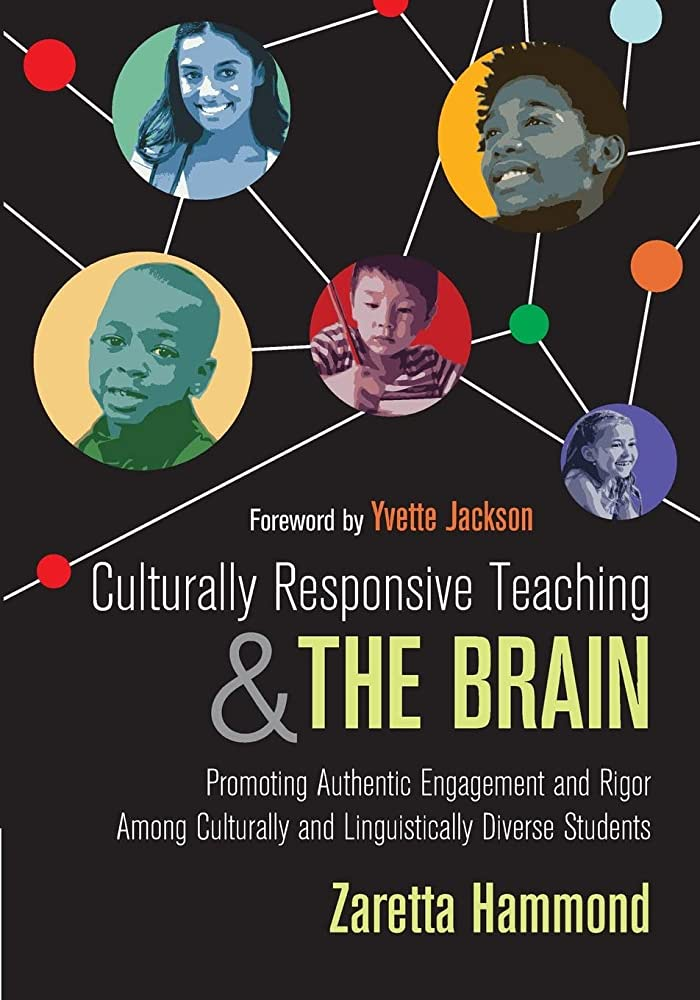 01
IGNITE
How are we getting students attention?
02
CHUNK
How are we making content approachable?
03
CHEW
How will students actively process content?
04
REVIEW
How will students revisit or apply new info?
TODAY’S ROADMAP
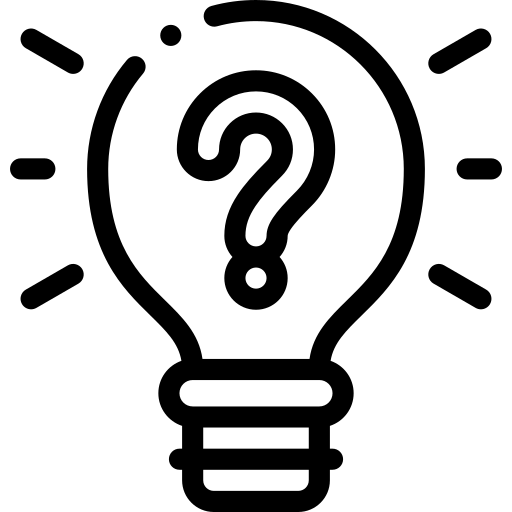 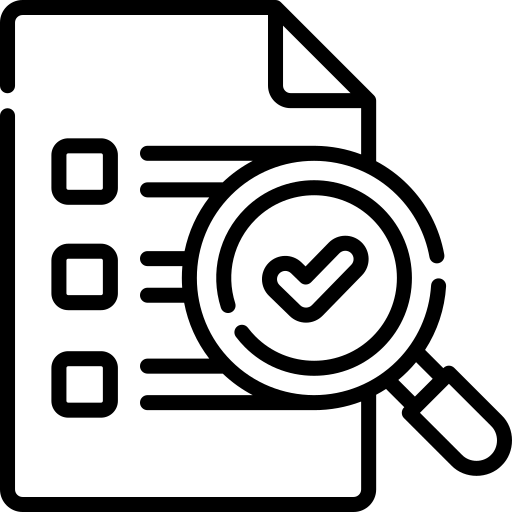 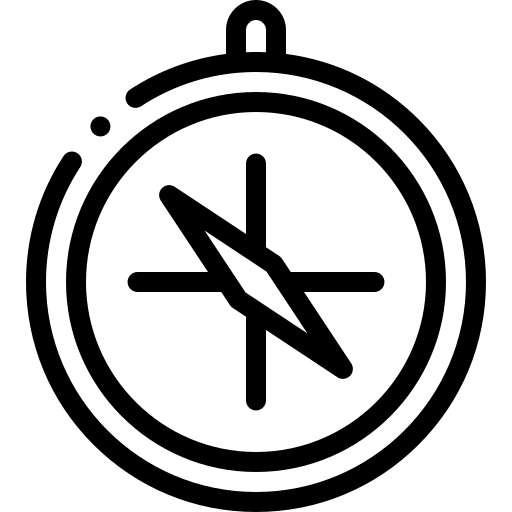 SPARKING CURIOSITY
ASSESSING UNDERSTANDING
EXPLORING CONTENT
How will students actively process?
How are we getting students attention?
How will students apply new info?
[Speaker Notes: Juan]
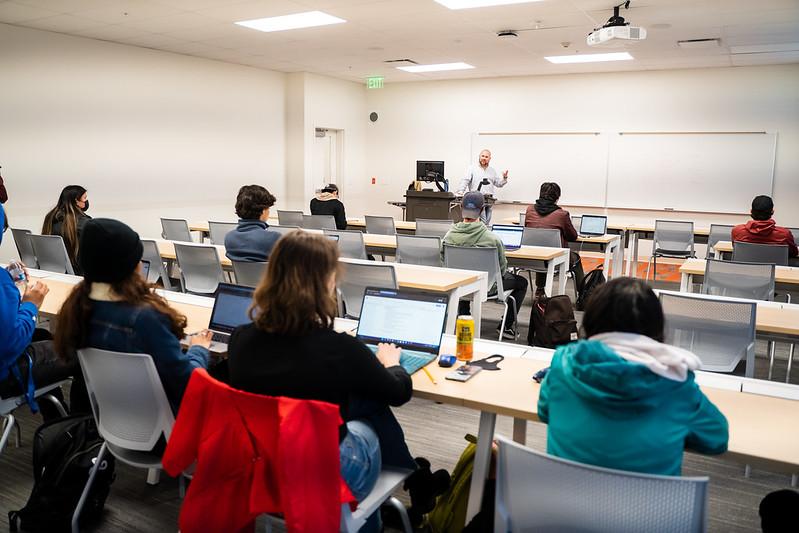 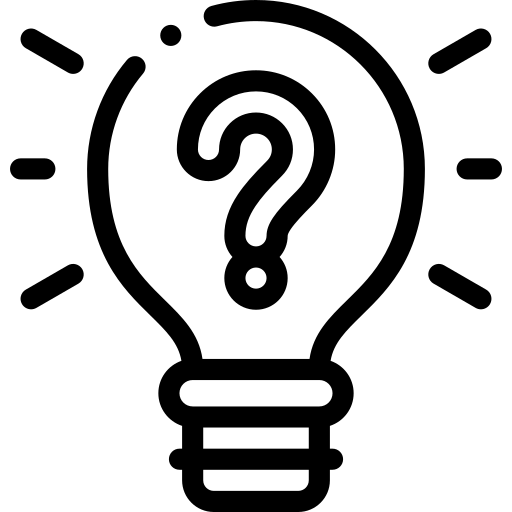 Sparking
 	Curiosity
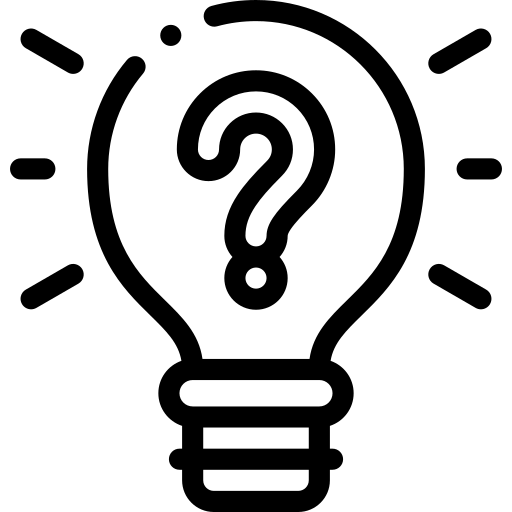 PREDICTION
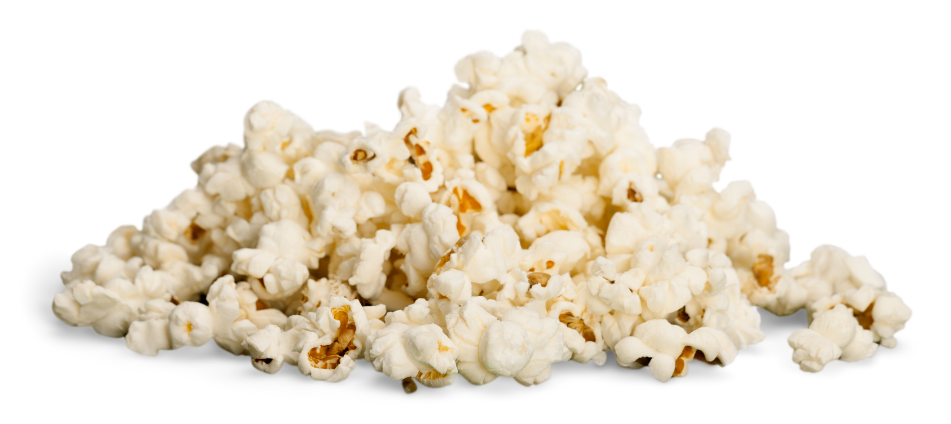 [Speaker Notes: Predictive activities are effective for learning as they allow students to:
Reveal their gaps and problems with their existing knowledge of the subject matter
Have a clearer understanding of what and how they need to study and learn
Connect new ideas with existing knowledge
Spark curiosity for the content
Be comfortable with making mistakes and not knowing]
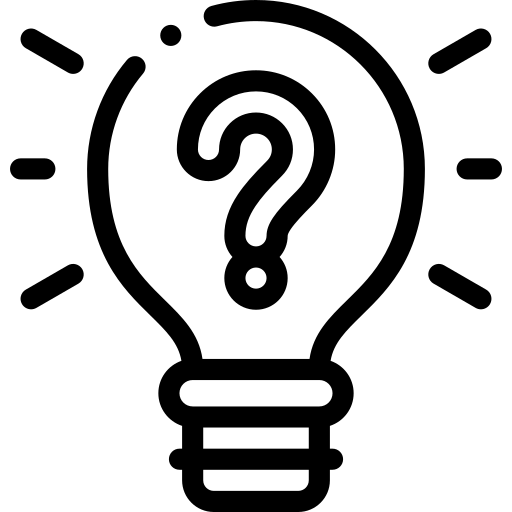 PREDICTION
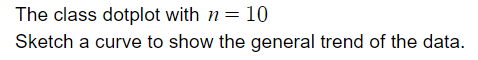 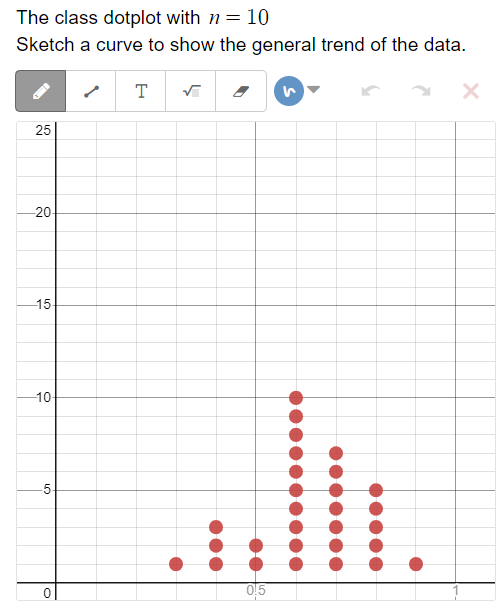 Source: Julie Anker’s Earth’s Surface Desmos Activity
[Speaker Notes: Predictive activities are effective for learning as they allow students to:
Reveal their gaps and problems with their existing knowledge of the subject matter
Have a clearer understanding of what and how they need to study and learn
Connect new ideas with existing knowledge
Spark curiosity for the content
Be comfortable with making mistakes and not knowing]
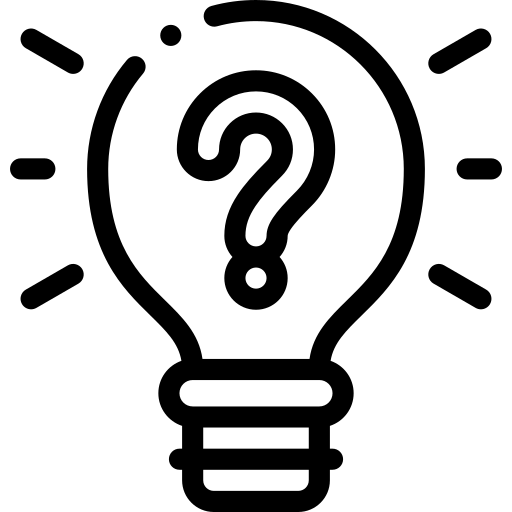 PREDICTION
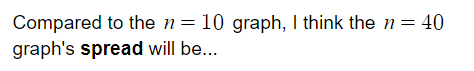 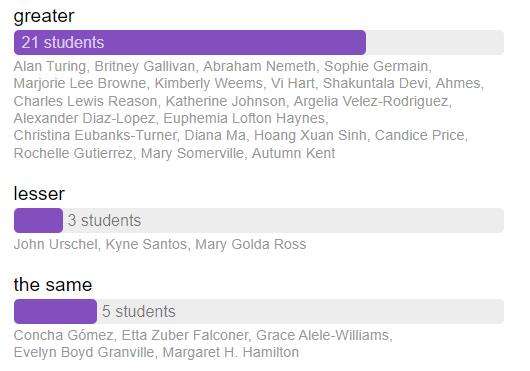 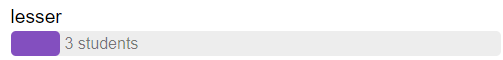 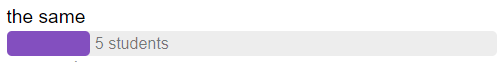 Source: Julie Anker’s Earth’s Surface Desmos Activity
[Speaker Notes: Predictive activities are effective for learning as they allow students to:
Reveal their gaps and problems with their existing knowledge of the subject matter
Have a clearer understanding of what and how they need to study and learn
Connect new ideas with existing knowledge
Spark curiosity for the content
Be comfortable with making mistakes and not knowing]
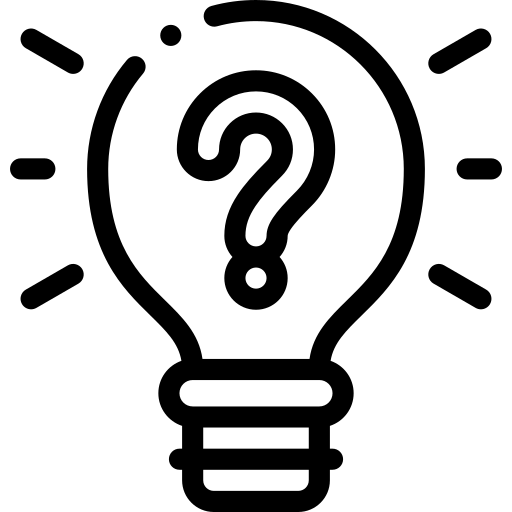 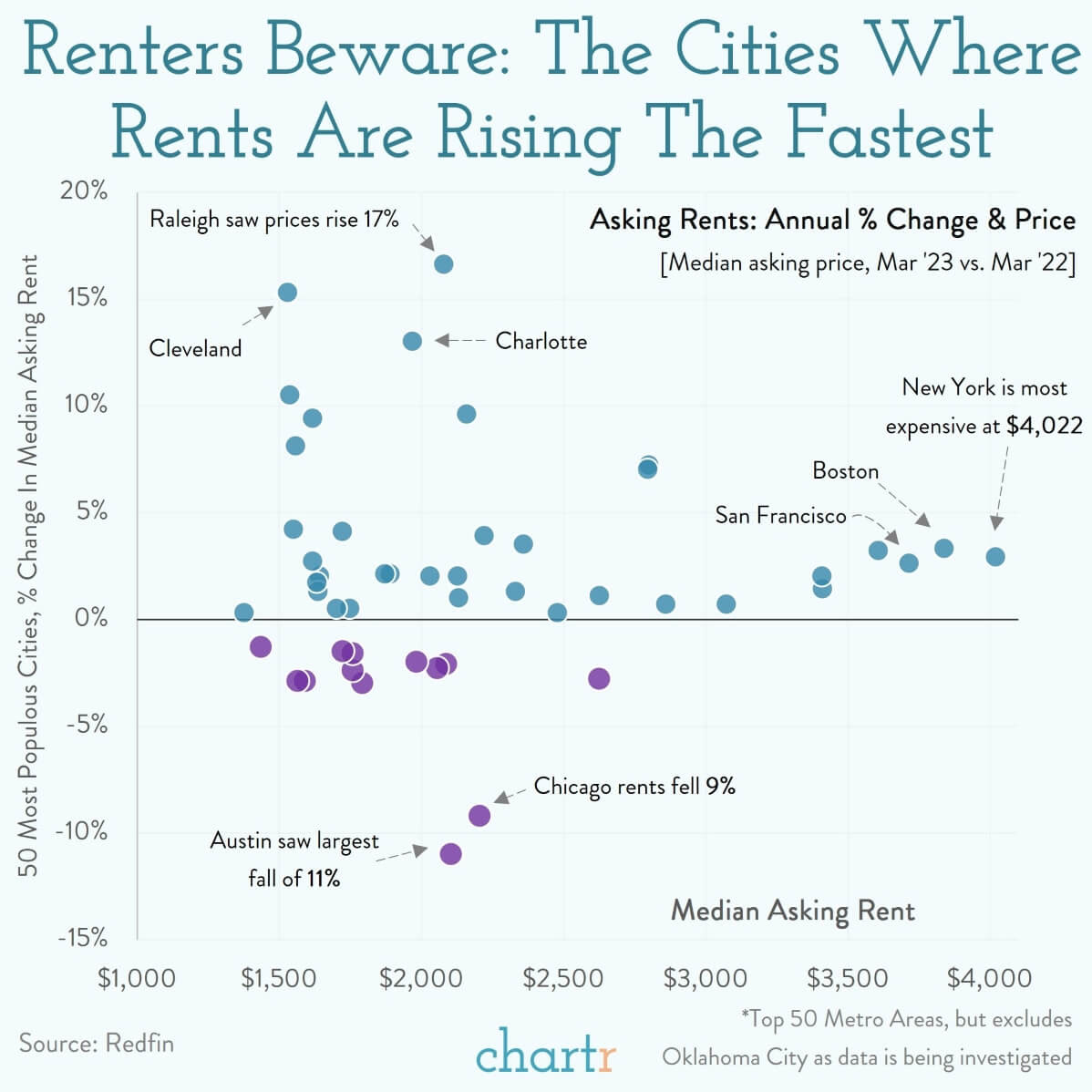 Source: slow reveal by Jenna Laib
[Speaker Notes: What do you notice? What do you wonder? Why do you think two colors are used?

[source] [slow reveal by Jenna Laib] [more slow reveal graphs at slowrevealgraphs.com]]
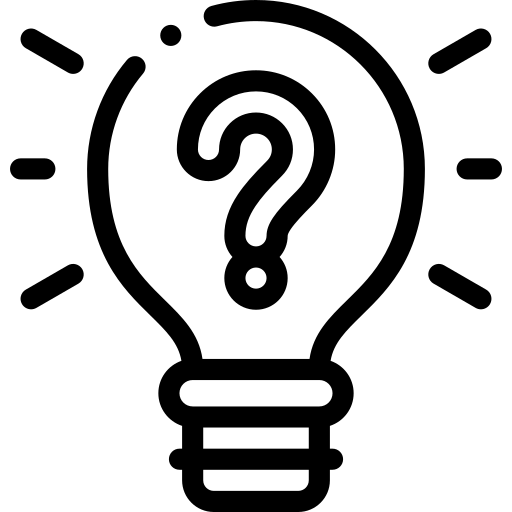 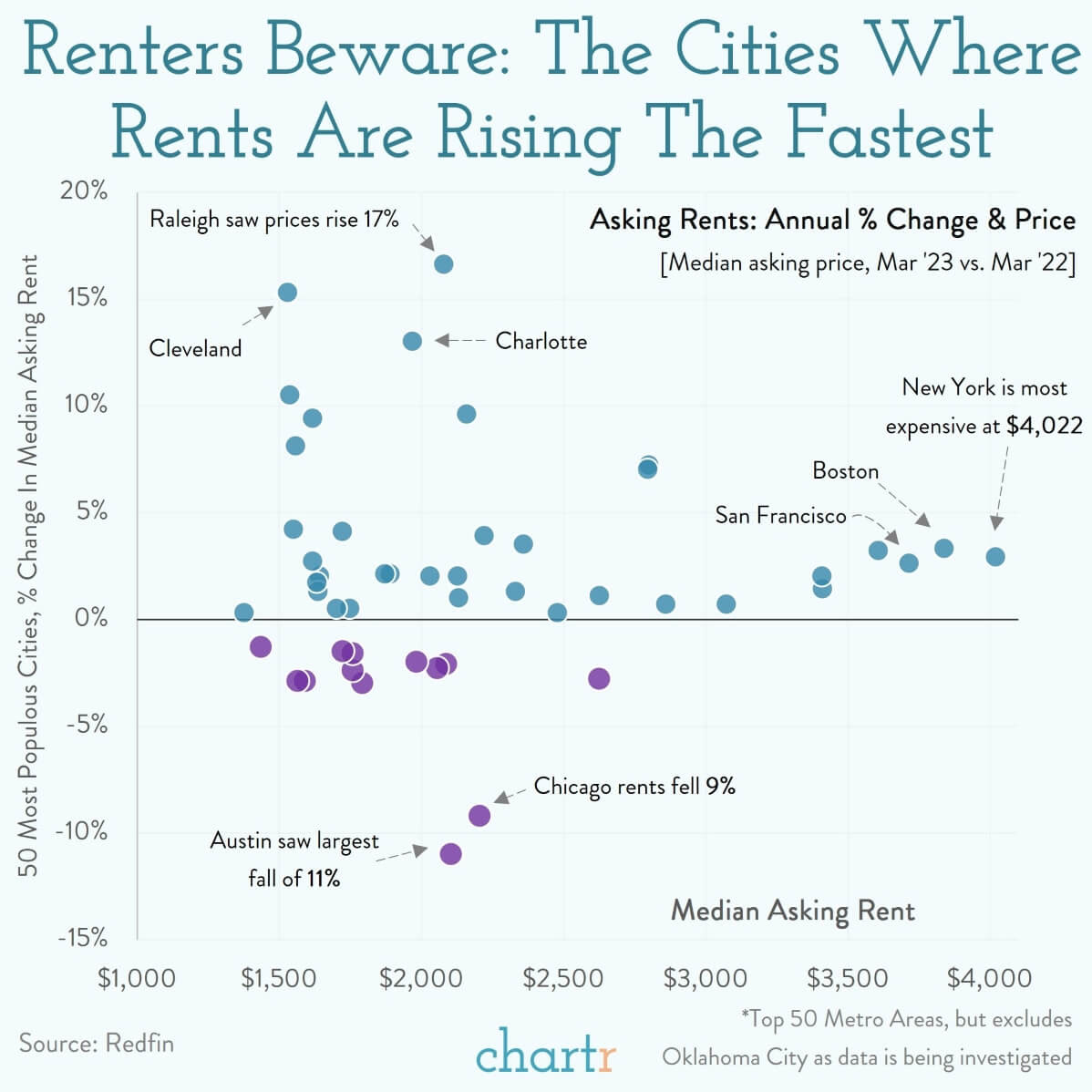 Source: slow reveal by Jenna Laib
[Speaker Notes: What new information did we just learn? How does it change your thinking? What do you think this graph might be about?

[source] [slow reveal by Jenna Laib] [more slow reveal graphs at slowrevealgraphs.com]]
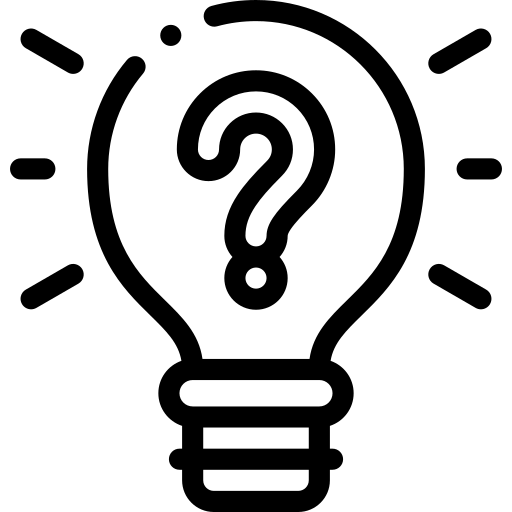 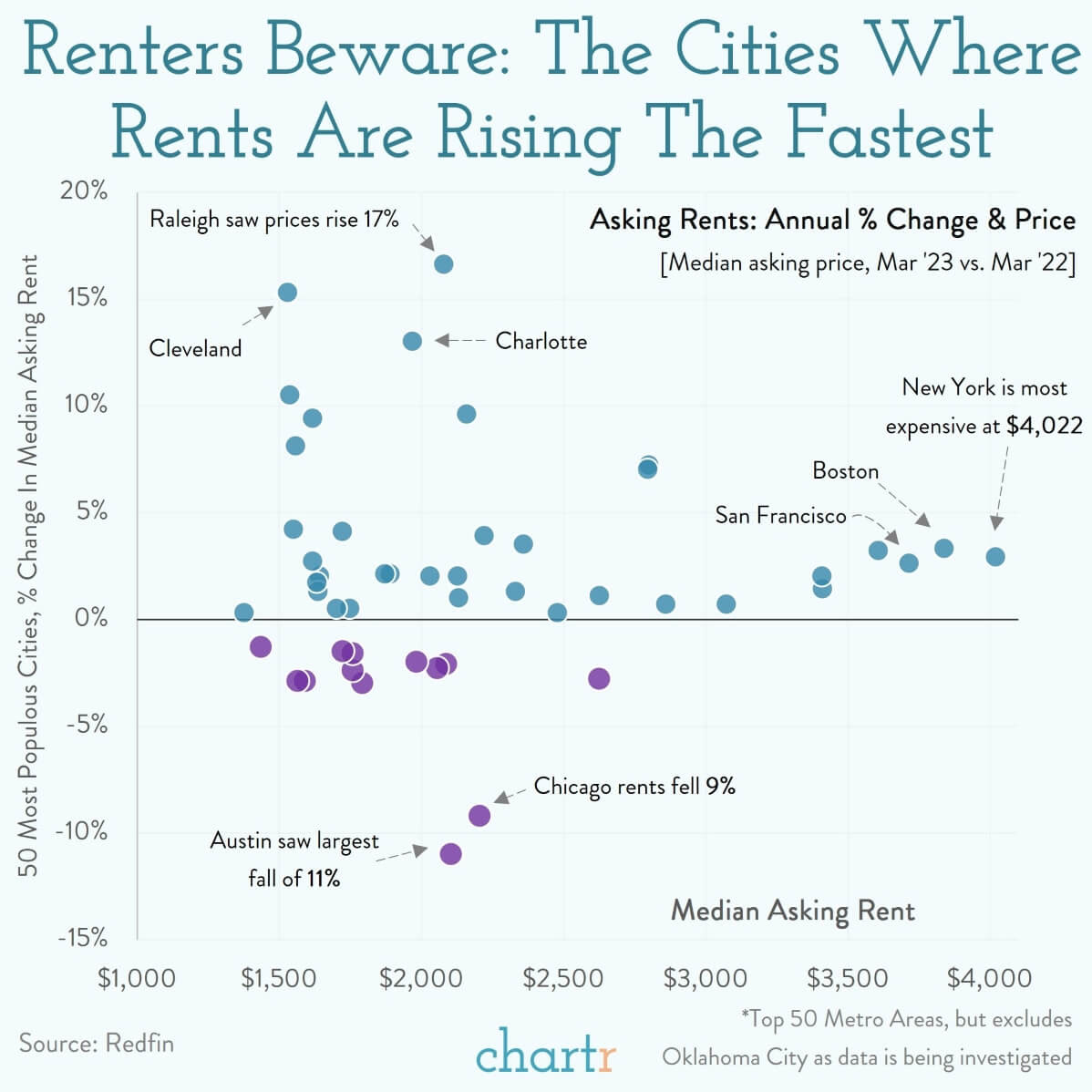 Source: slow reveal by Jenna Laib
[Speaker Notes: What new information did we just learn? How does it change your thinking? What do you think this graph might be about?

[source] [slow reveal by Jenna Laib] [more slow reveal graphs at slowrevealgraphs.com]]
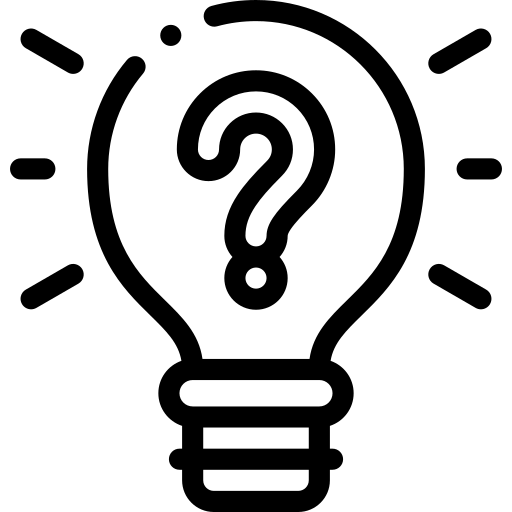 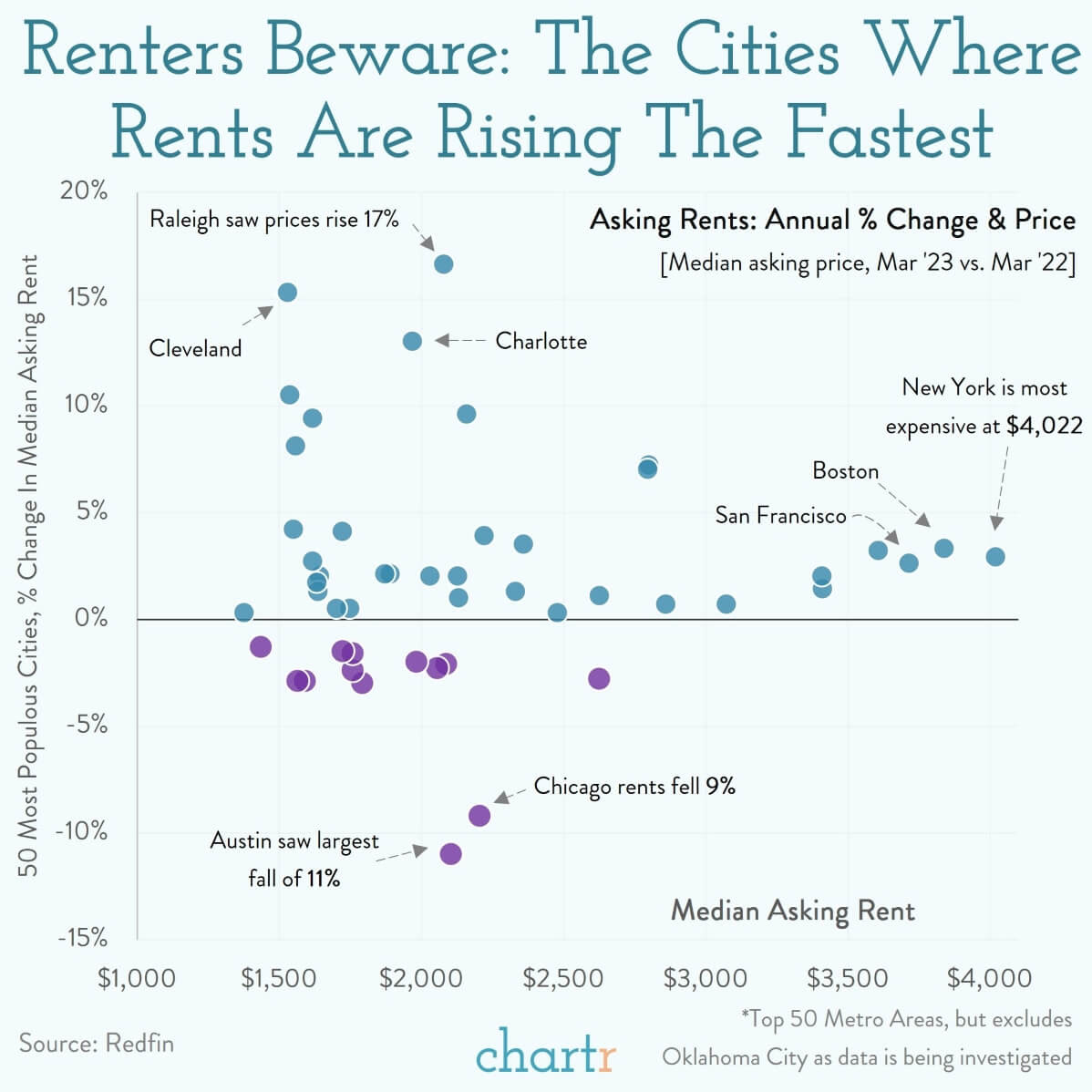 Source: slow reveal by Jenna Laib
[Speaker Notes: What new information did we just learn? How does it change your thinking? What do you think this graph might be about?

[source] [slow reveal by Jenna Laib] [more slow reveal graphs at slowrevealgraphs.com]]
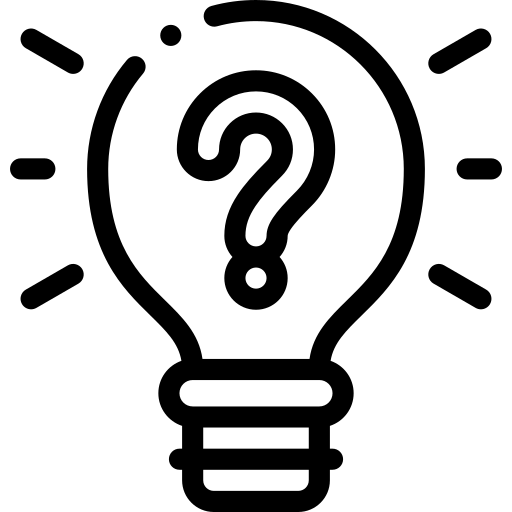 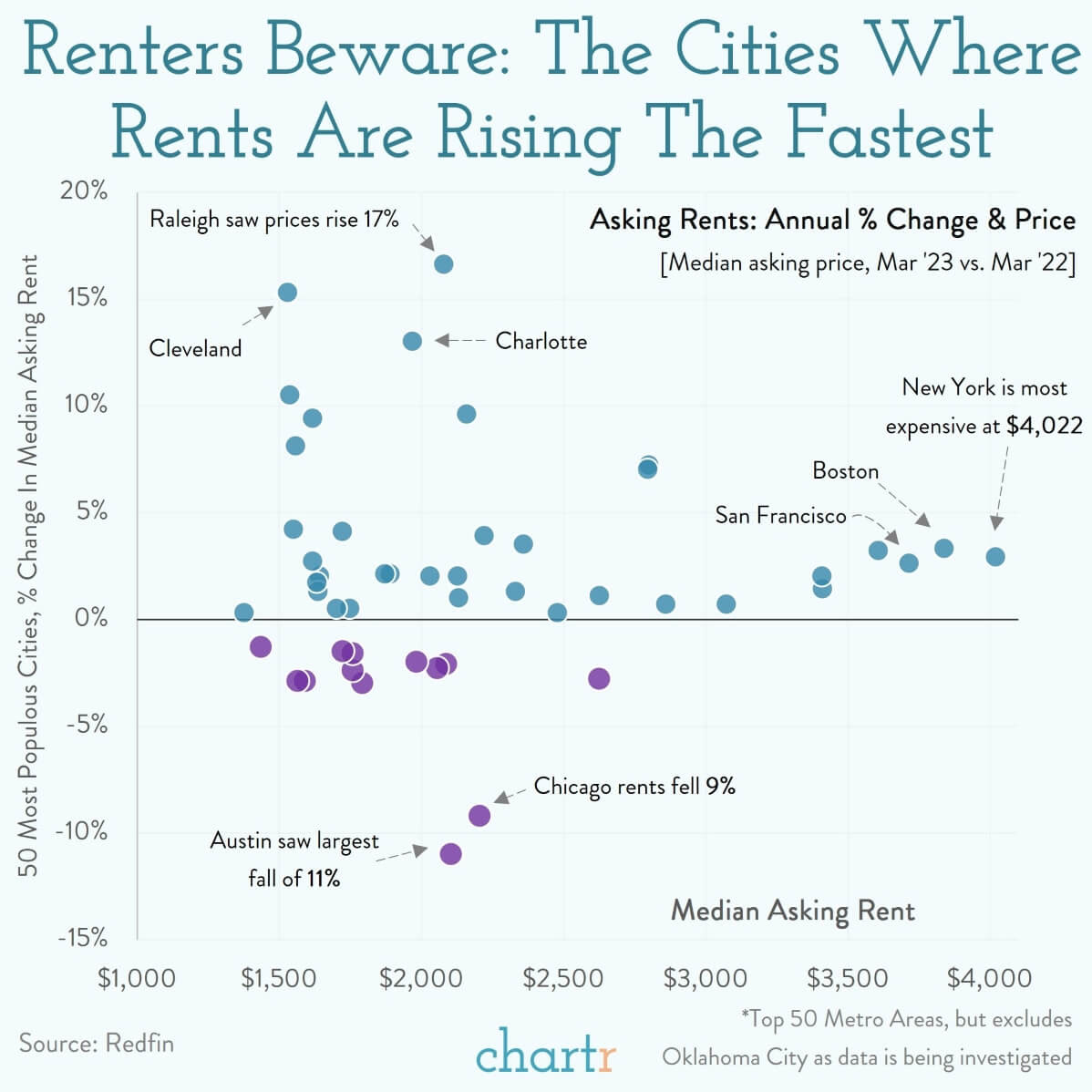 Source: slow reveal by Jenna Laib
[Speaker Notes: What should we label the percentages along the y-axis? (e.g. % change in…)

[source] [slow reveal by Jenna Laib] [more slow reveal graphs at slowrevealgraphs.com]]
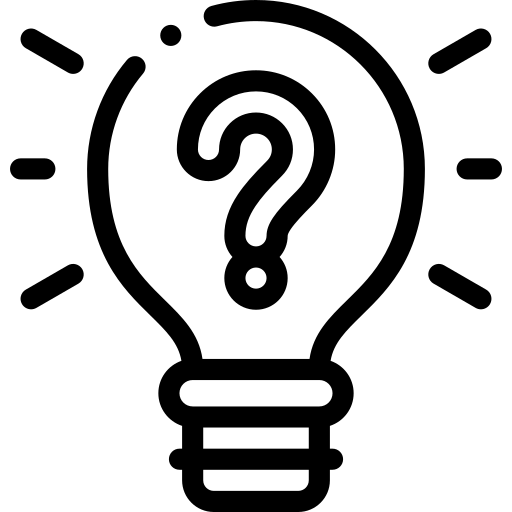 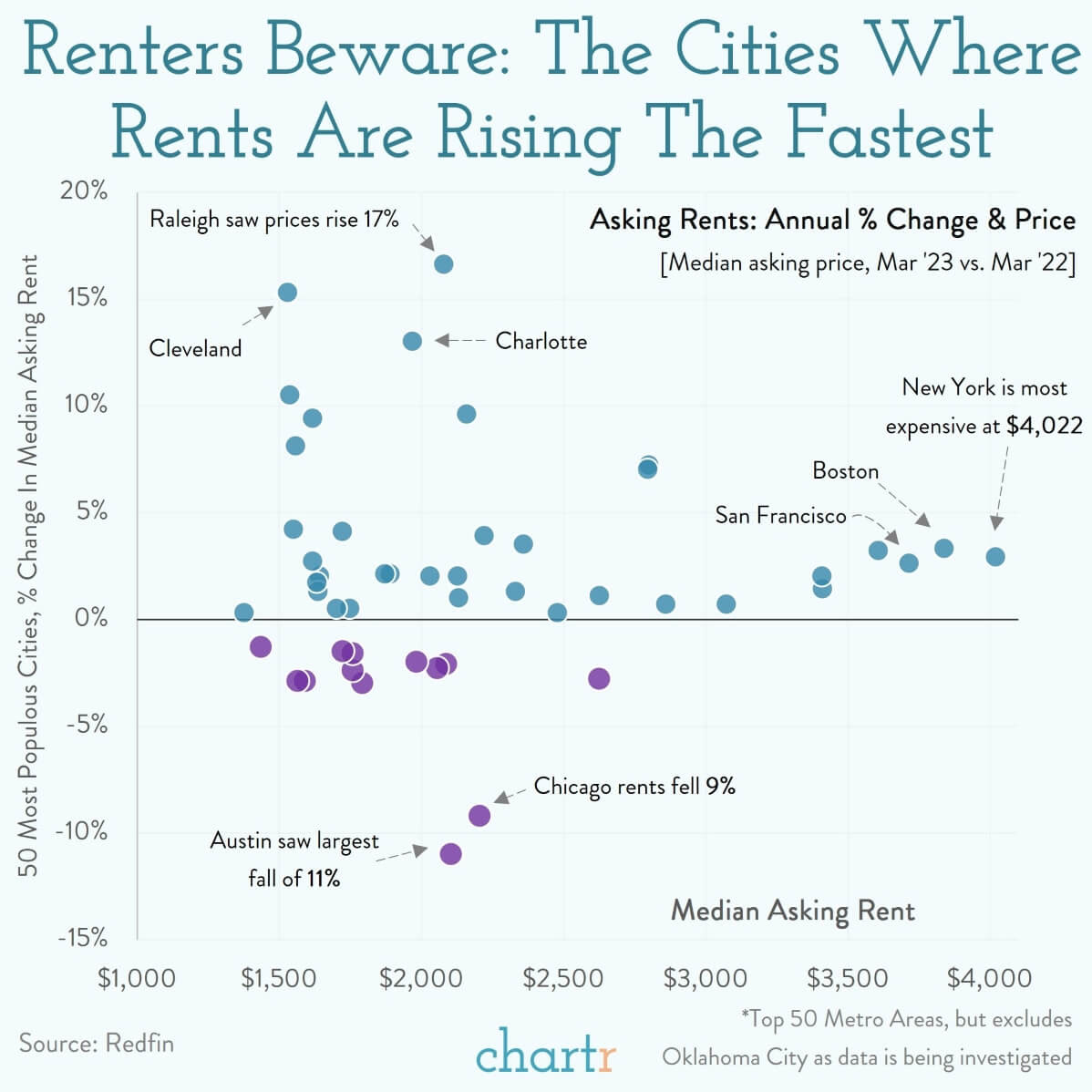 Source: slow reveal by Jenna Laib
[Speaker Notes: What cities do you think are the most expensive to rent in? Where would you find those data points?

[source] [slow reveal by Jenna Laib] [more slow reveal graphs at slowrevealgraphs.com]]
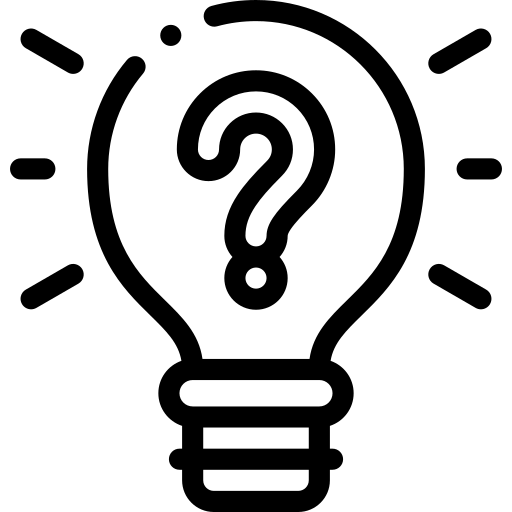 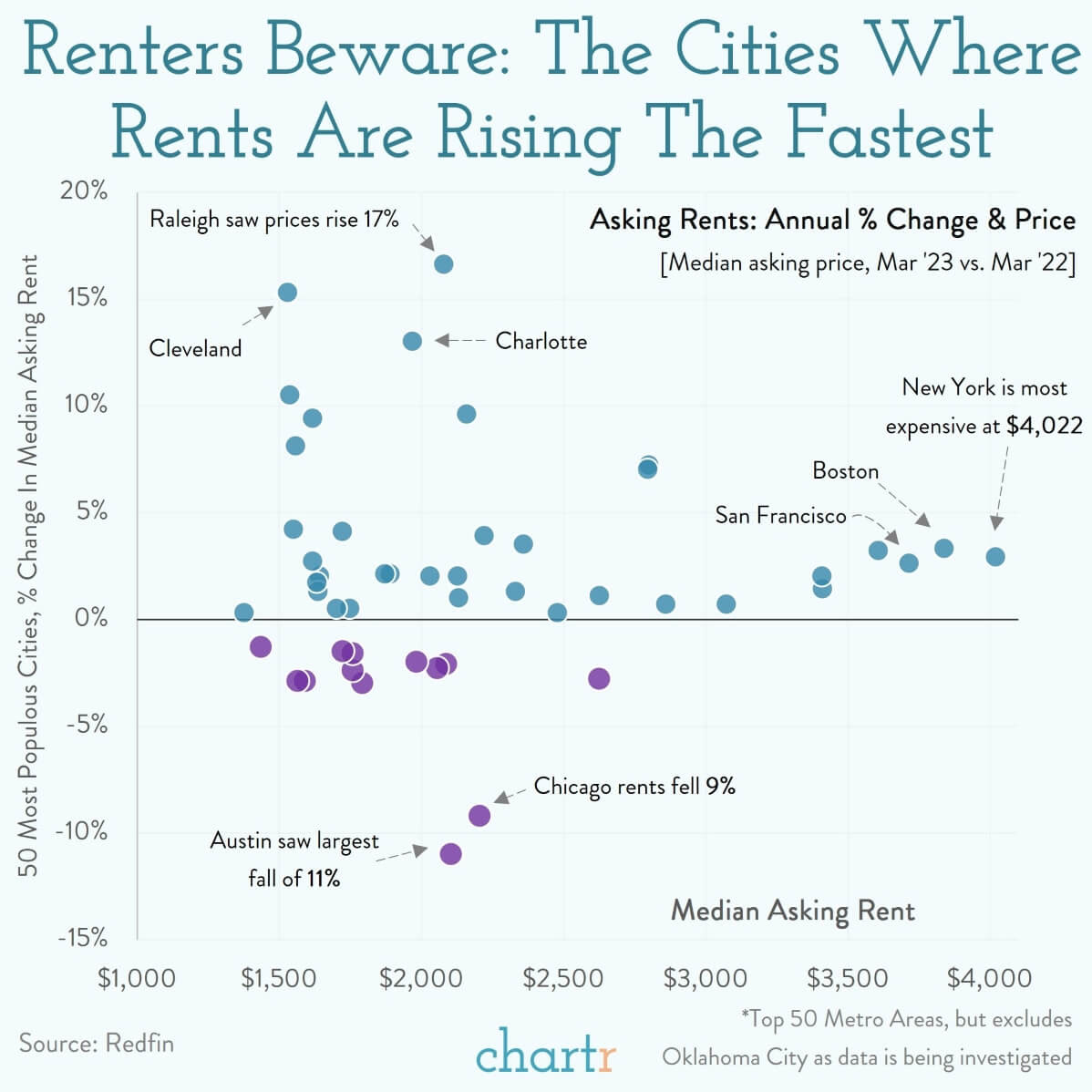 Source: slow reveal by Jenna Laib
[Speaker Notes: Where is the price of rent increasing the fastest? Where is it the most expensive? With percentage change, we can get a sense for relative increase. Which cities have the greatest dollar value increases each month? 
Who might want this information? Why?

[source] [slow reveal by Jenna Laib] [more slow reveal graphs at slowrevealgraphs.com]]
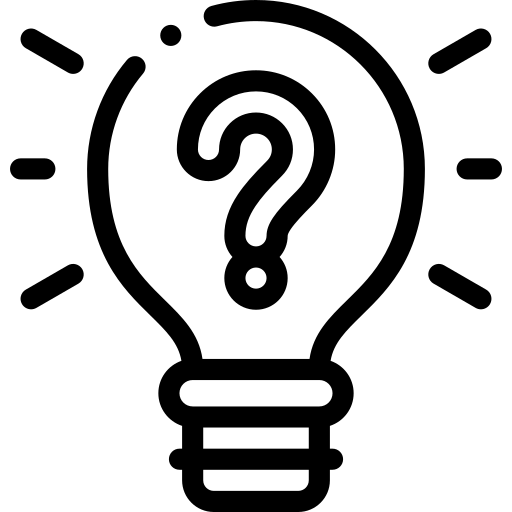 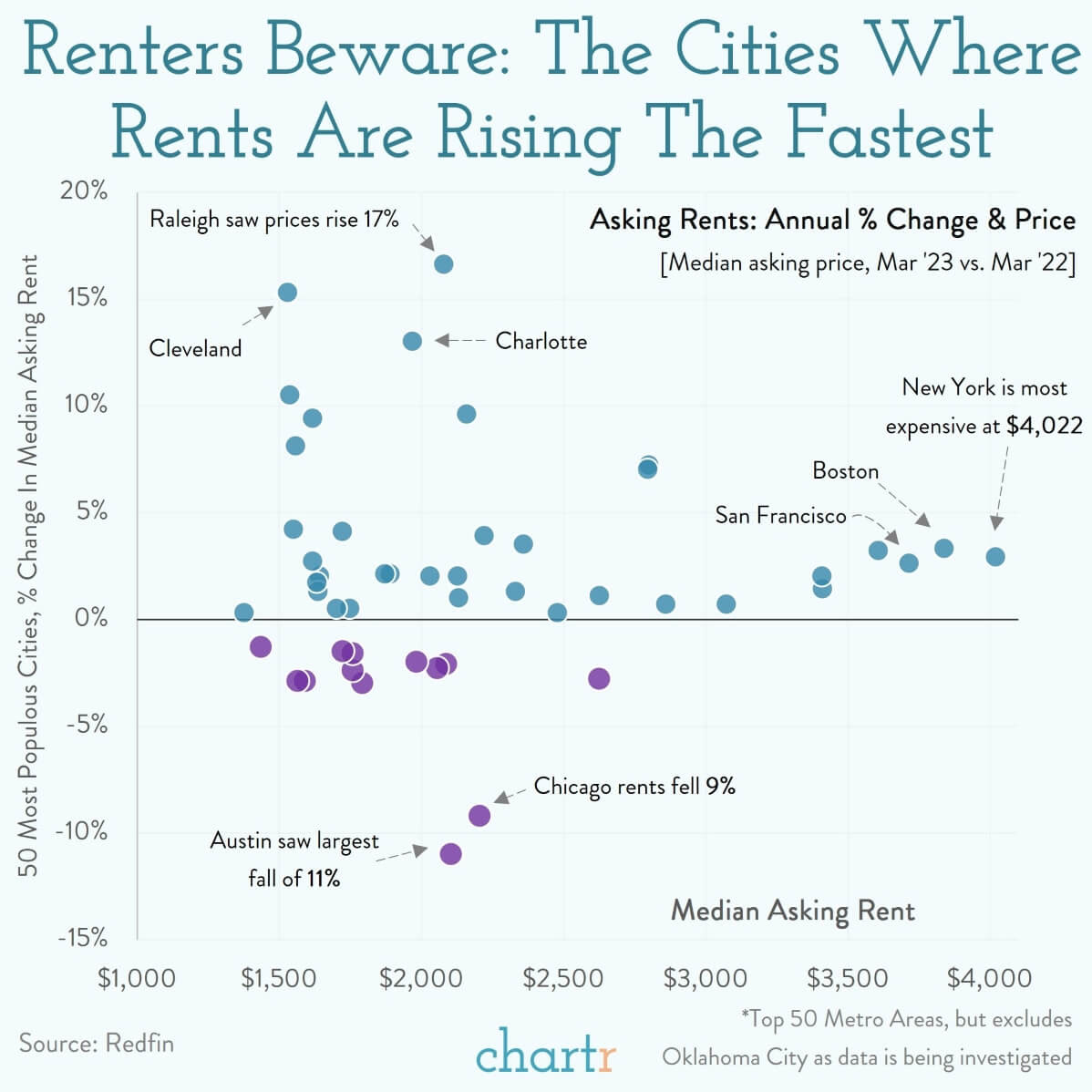 [Speaker Notes: What is included in this data? What is not included? How was the data collected? What might you have done differently, if anything?

[source] [slow reveal by Jenna Laib] [more slow reveal graphs at slowrevealgraphs.com]]
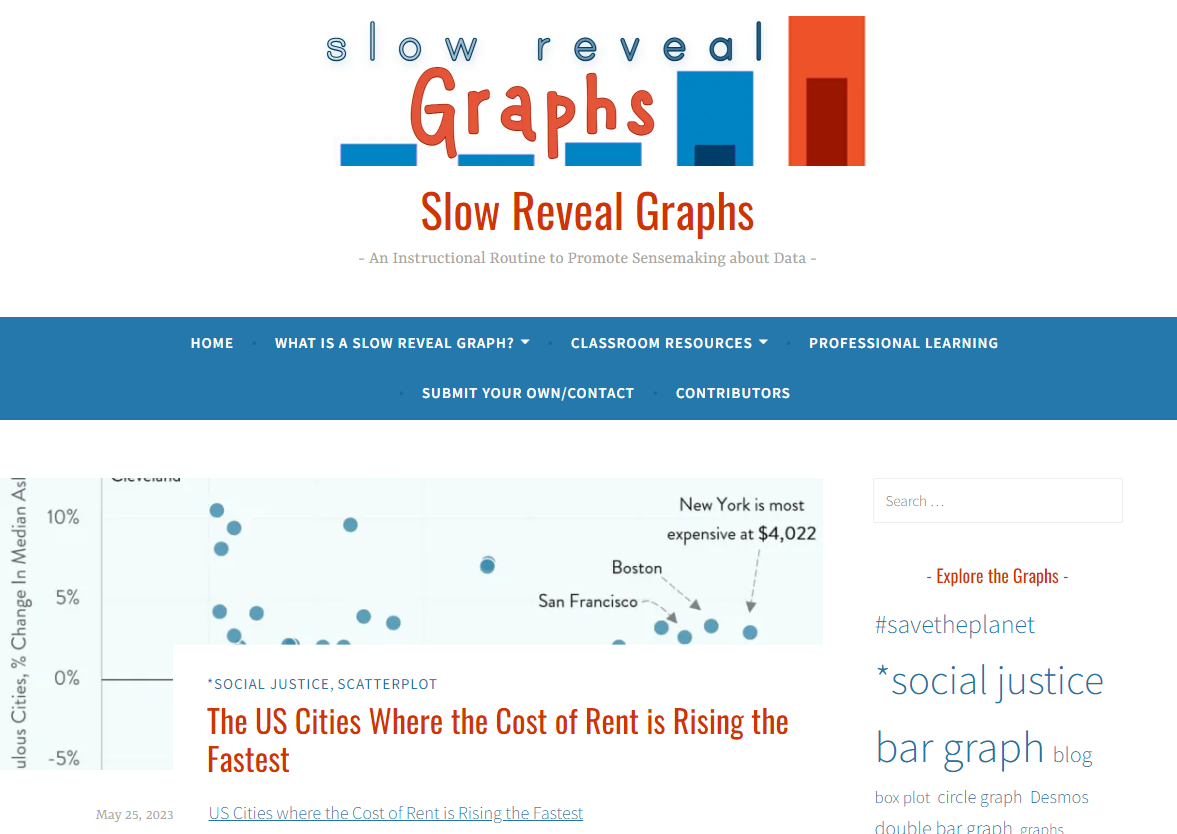 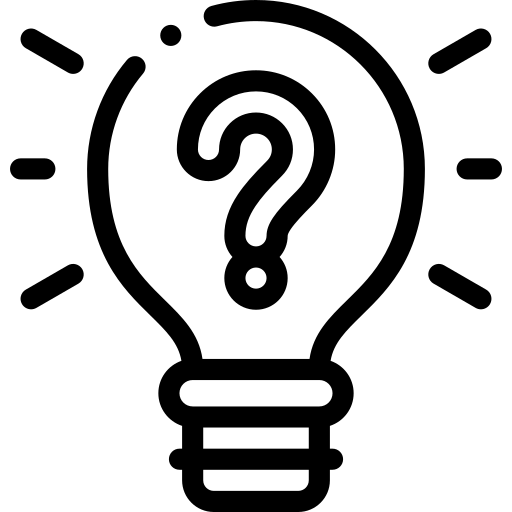 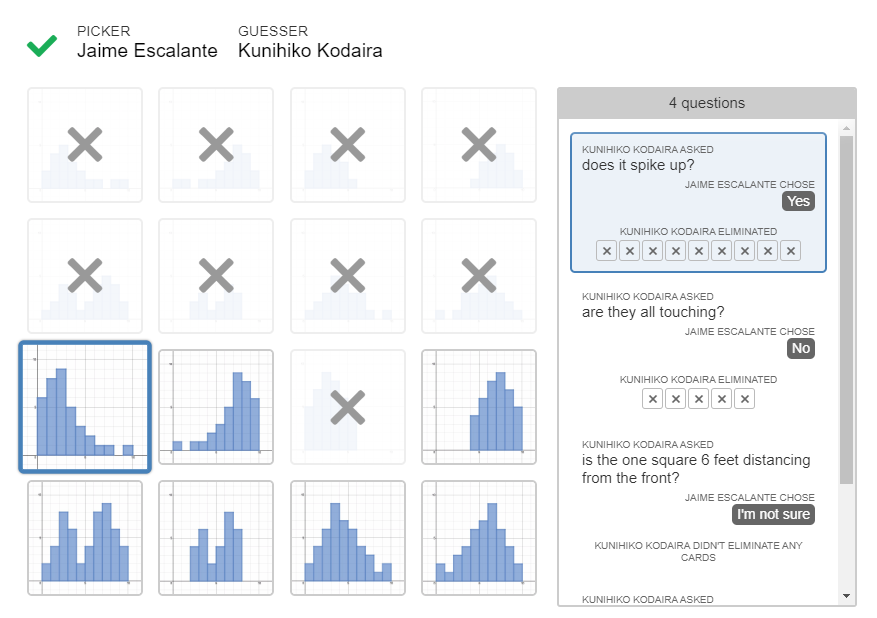 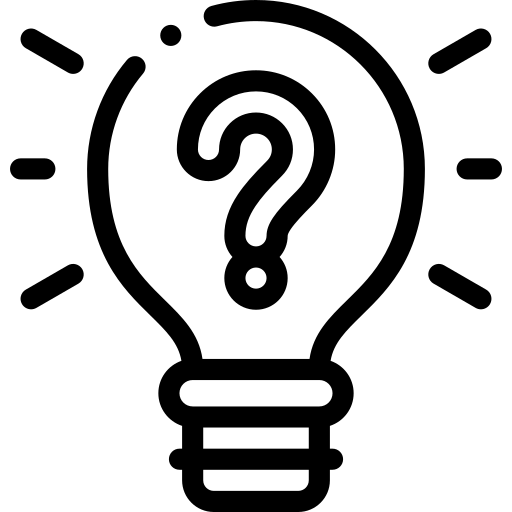 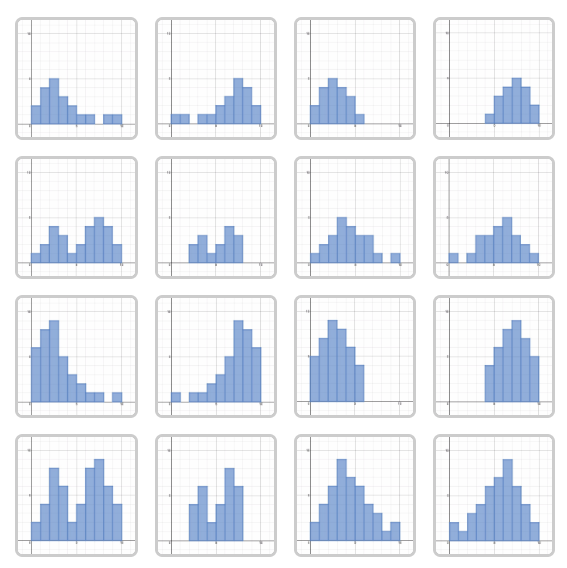 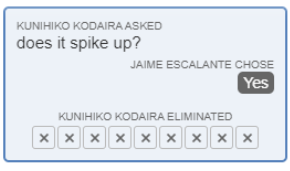 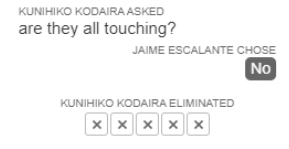 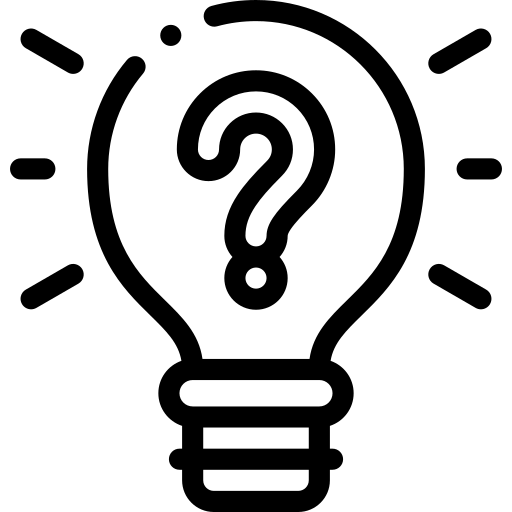 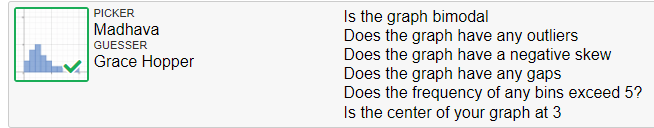 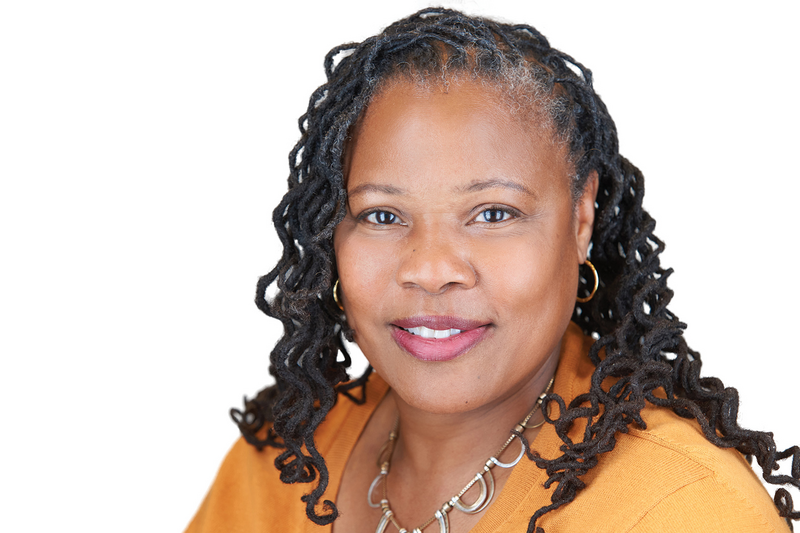 “Do we do enough to create classroom environments for students to be intellectually curious?“
Zaretta Hammond
“Culturally Responsive Teaching & The Brain”
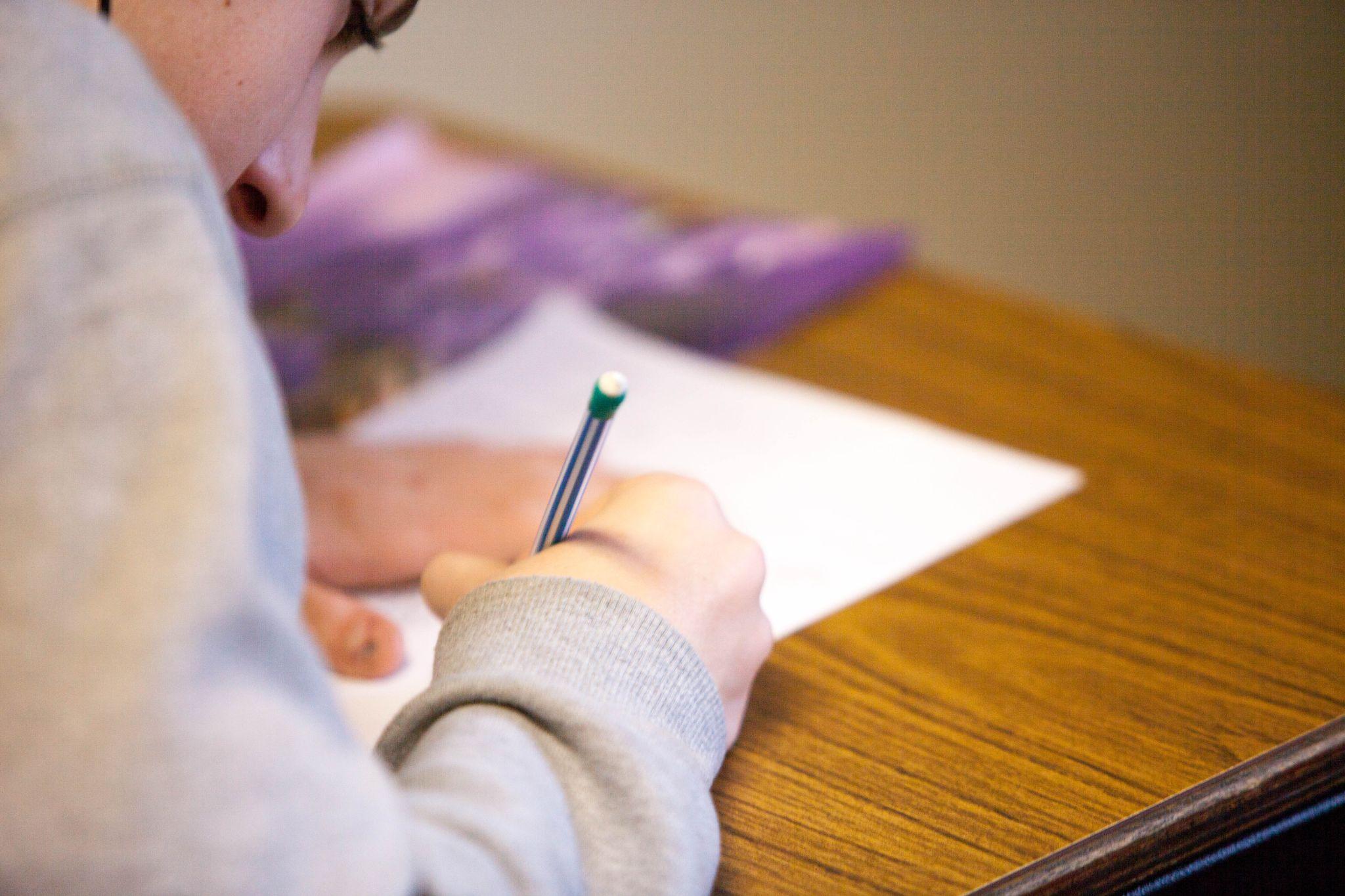 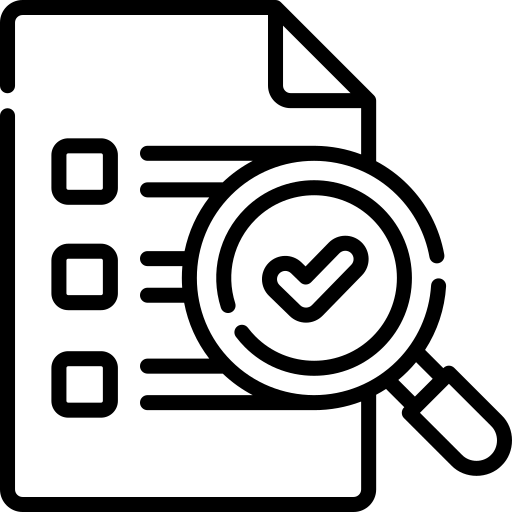 Assessing Understanding
[Speaker Notes: Kelly]
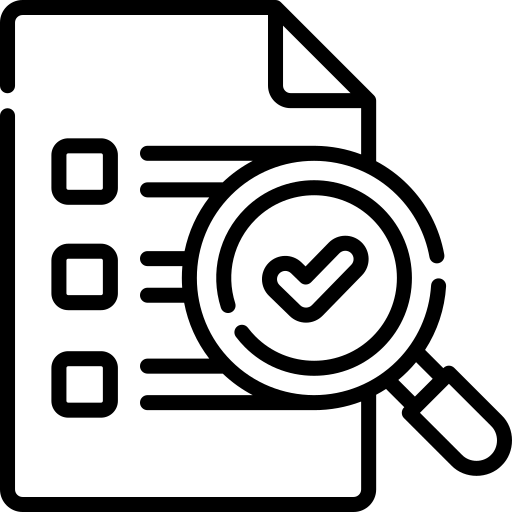 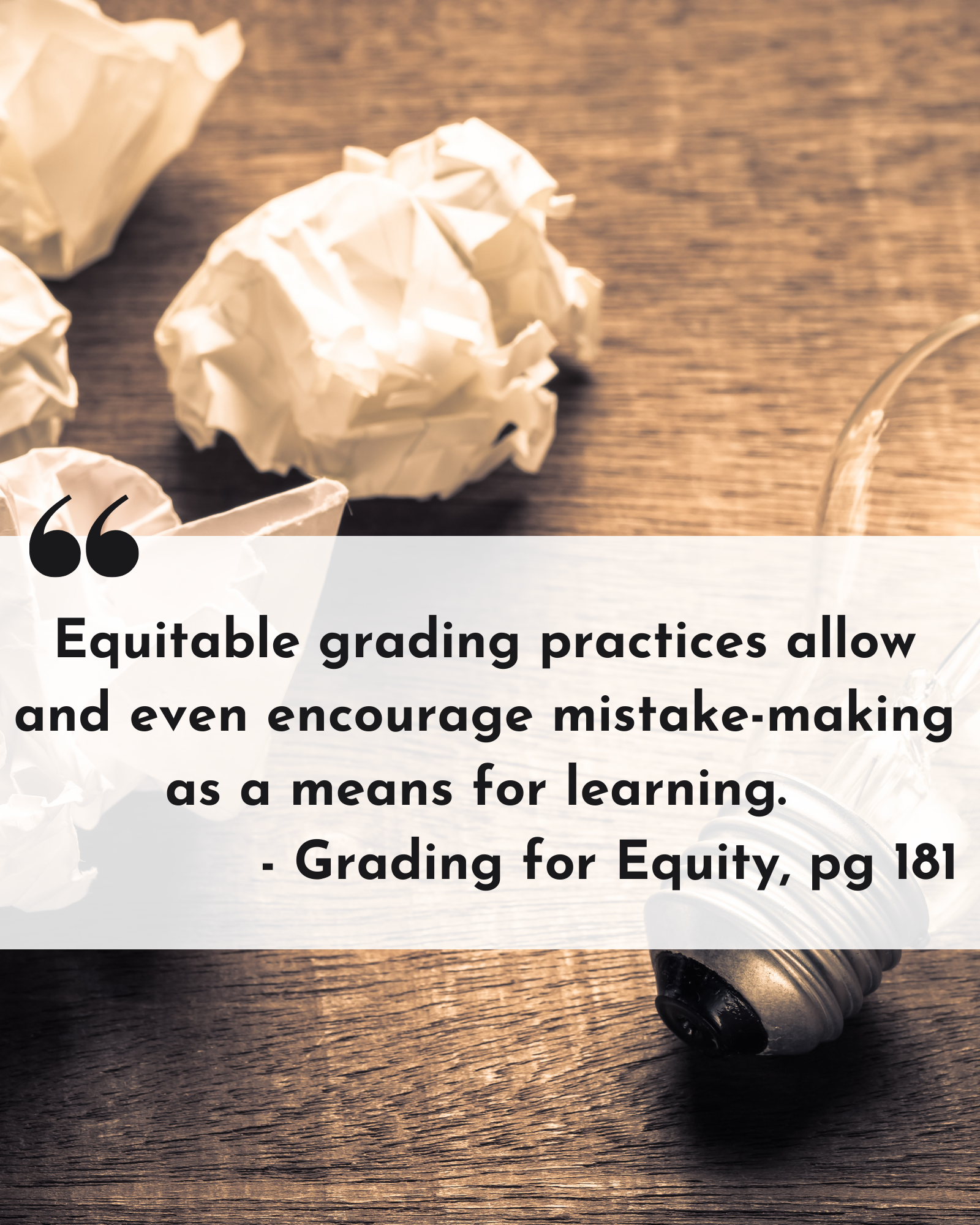 GRADING SYSTEMS
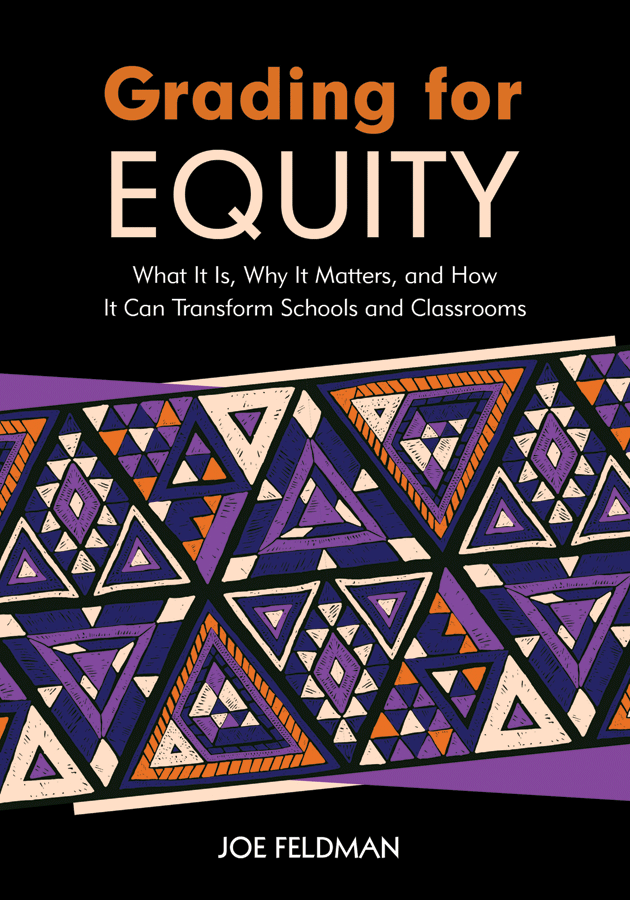 [Speaker Notes: UDL - not ONLY video! KELLY]
ABSTRACT
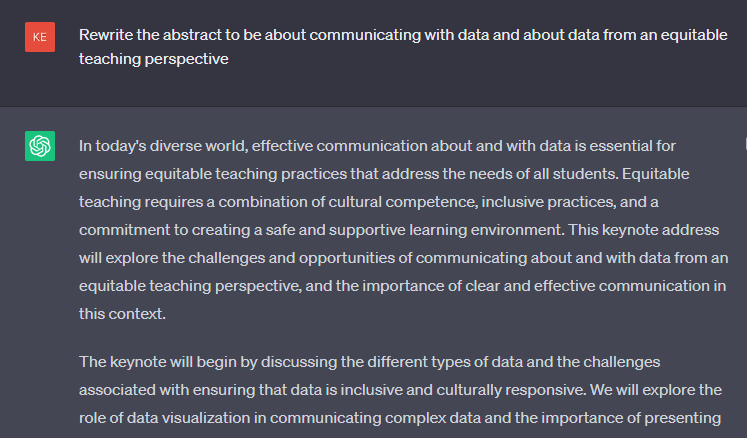 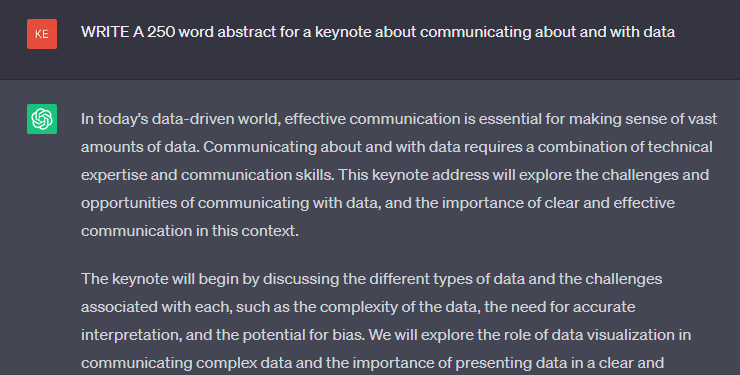 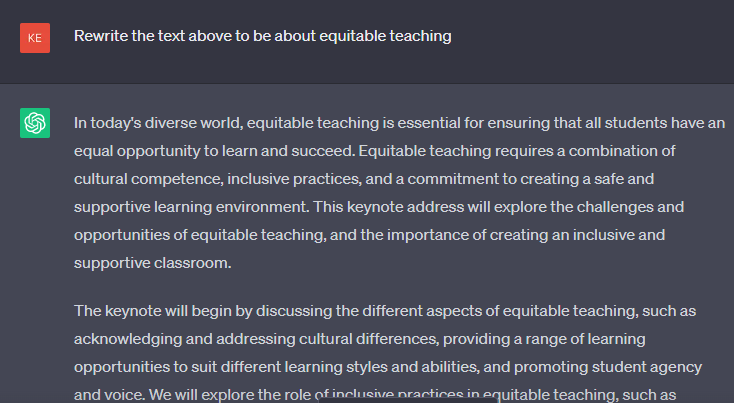 To effectively teach our students how to communicate with and about data, we must design our courses to illustrate the impact of data on their lives and interests, highlight their unique talents and experiences, and find ways to show they belong in our courses, the college, and the statistics field generally.

This presentation will focus on course design choices to ensure all students are ready to communicate about data. Focusing on findings from learning science and culturally responsive teaching…
ABSTRACT
To effectively teach our students how to communicate with and about data, we must design our courses to illustrate the impact of data on their lives and interests, highlight their unique talents and experiences, and find ways to show they belong in our courses, the college, and the statistics field generally.

This presentation will focus on course design choices to ensure all students are ready to communicate about data. Focusing on findings from learning science and culturally responsive teaching…
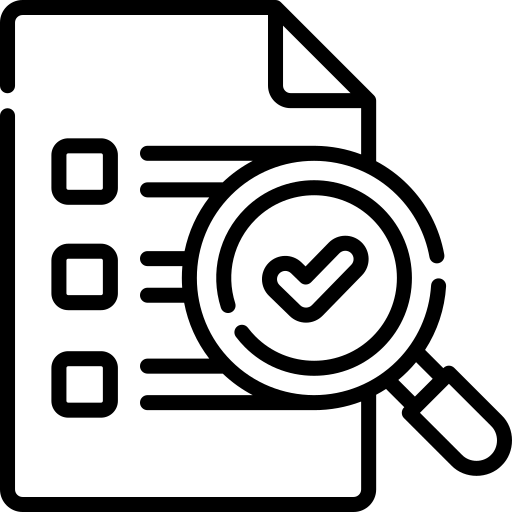 ASSESSMENT WITH CHAT GPT
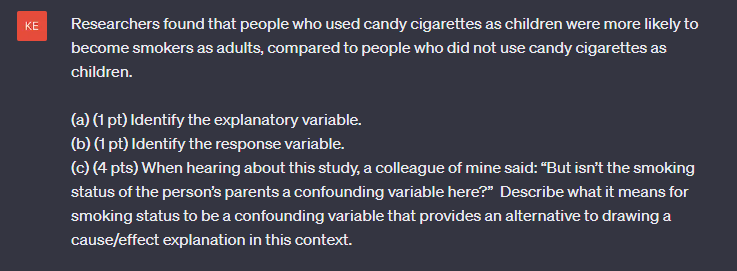 [Speaker Notes: UDL - not ONLY video! KELLY]
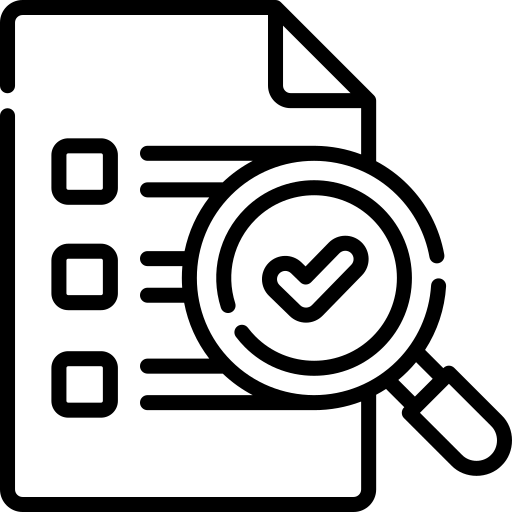 ASSESSMENT WITH CHAT GPT
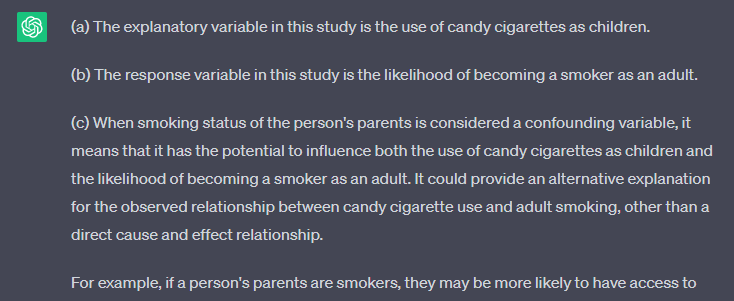 [Speaker Notes: UDL - not ONLY video! KELLY]
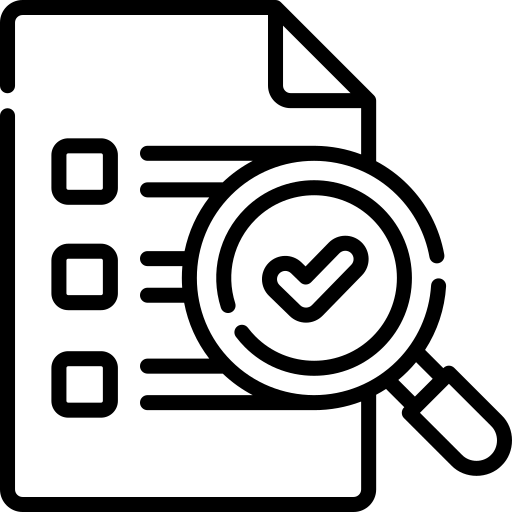 UNIVERSAL DESIGN FOR LEARNING
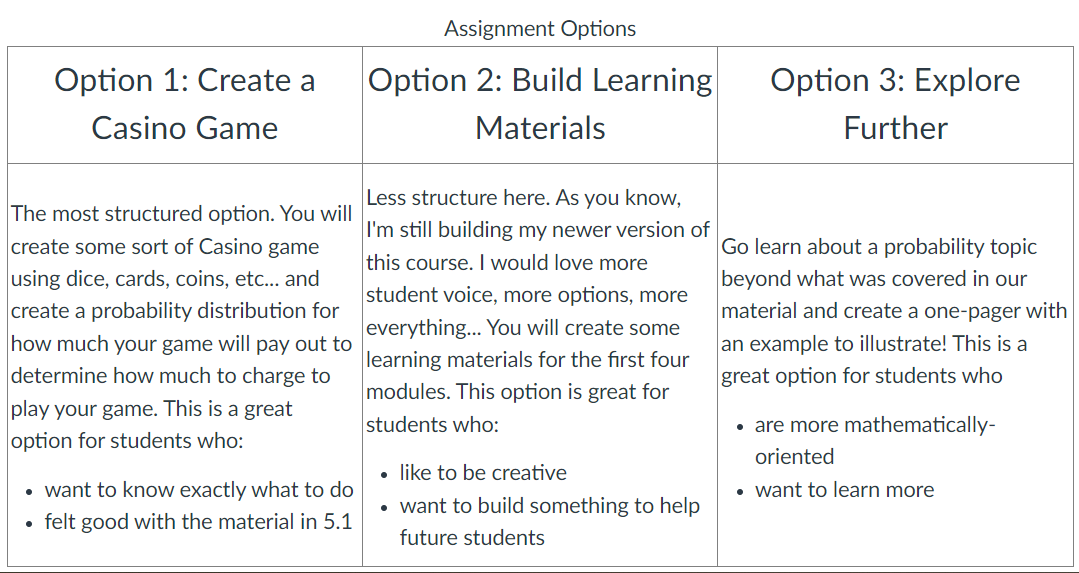 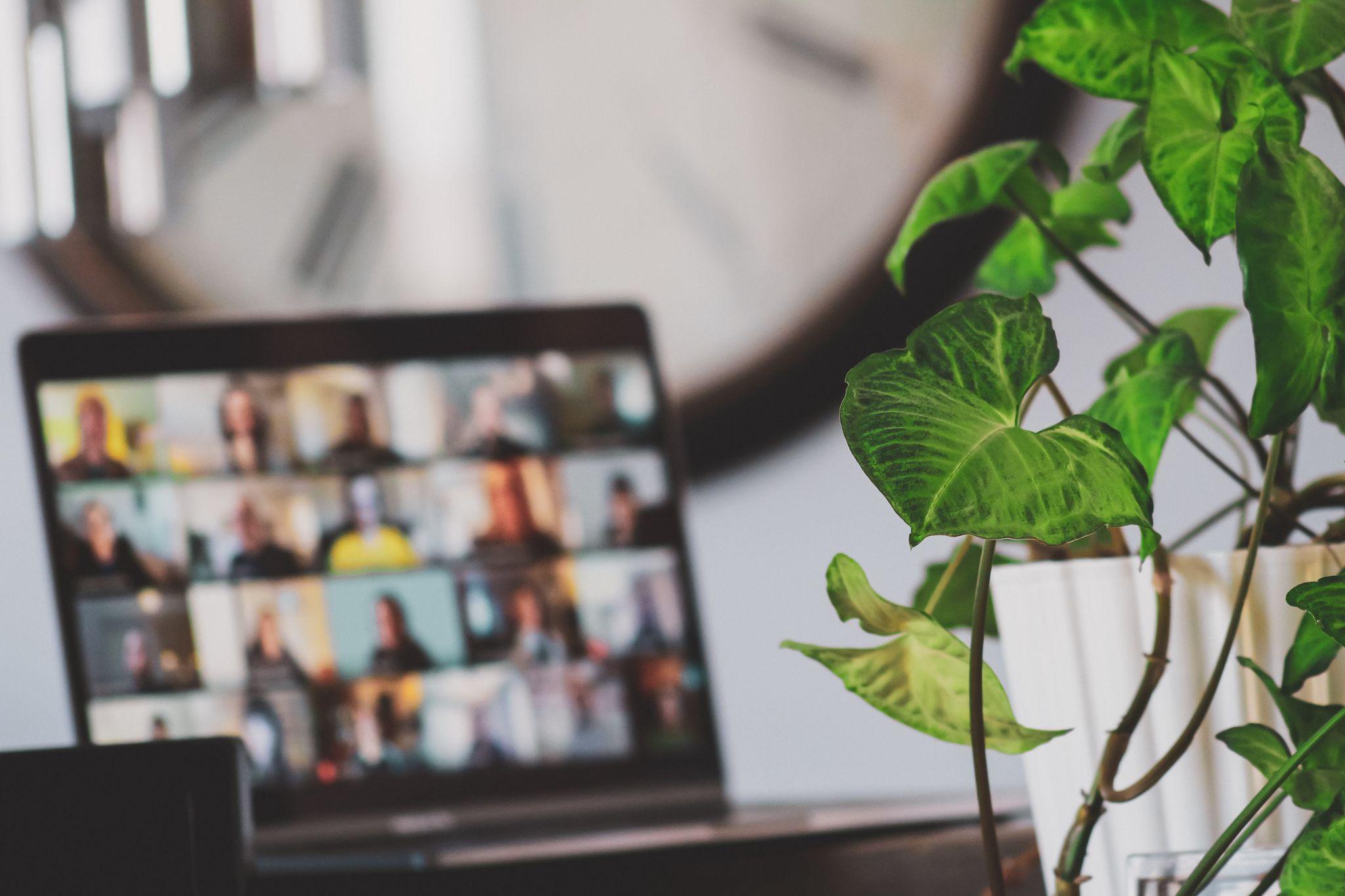 AUTHENTIC ASSESSMENTS
01
ACTION
Do something to demonstrate understanding.
02
PURPOSE
Contextualize and apply learning.
03
GOAL
Make connections and be remembered.
[Speaker Notes: Adapted from @one - portfolios, case studies, journals, open-ended, concept maps…]
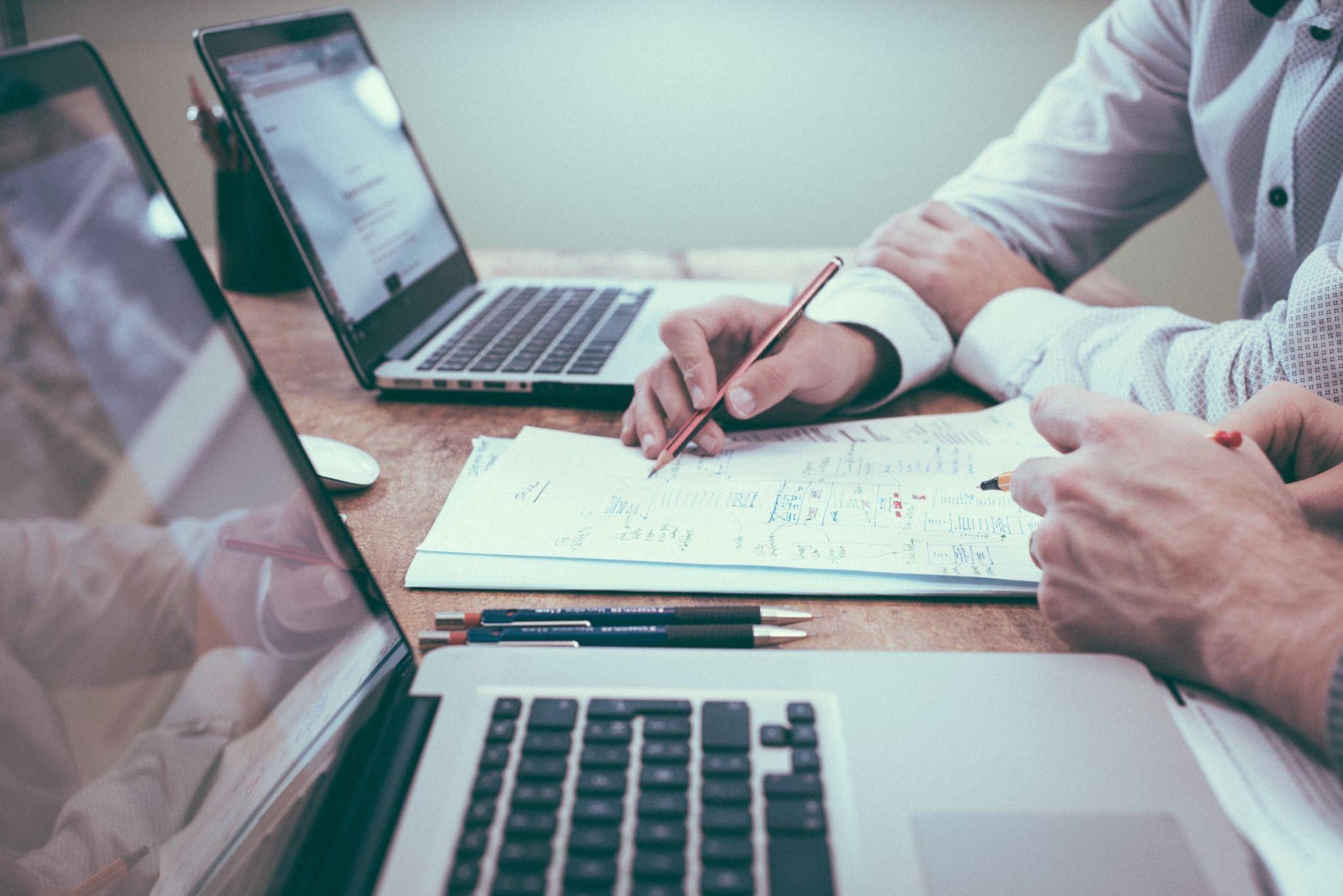 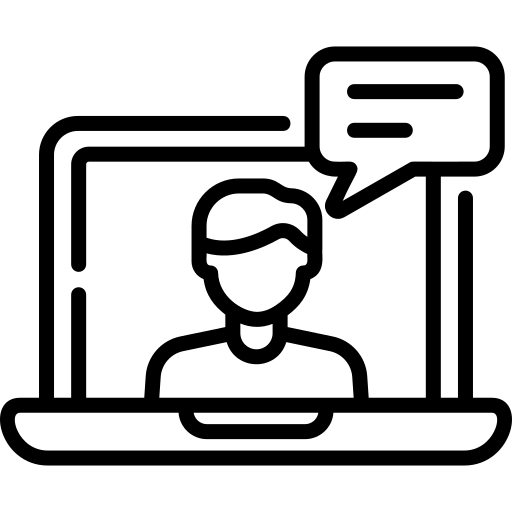 Typical assignments “add no value to the world— after a student spends three hours creating it, a teacher spends 30 minutes grading it, and then the student throws it away.”

David Wiley
Photo by Scott Graham on Unsplash
[Speaker Notes: Kelly]
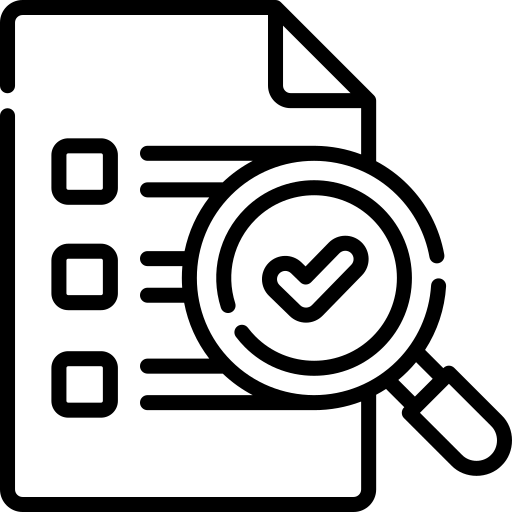 RENEWABLE ASSIGNMENTS
The work is of value beyond the students’ own learning.
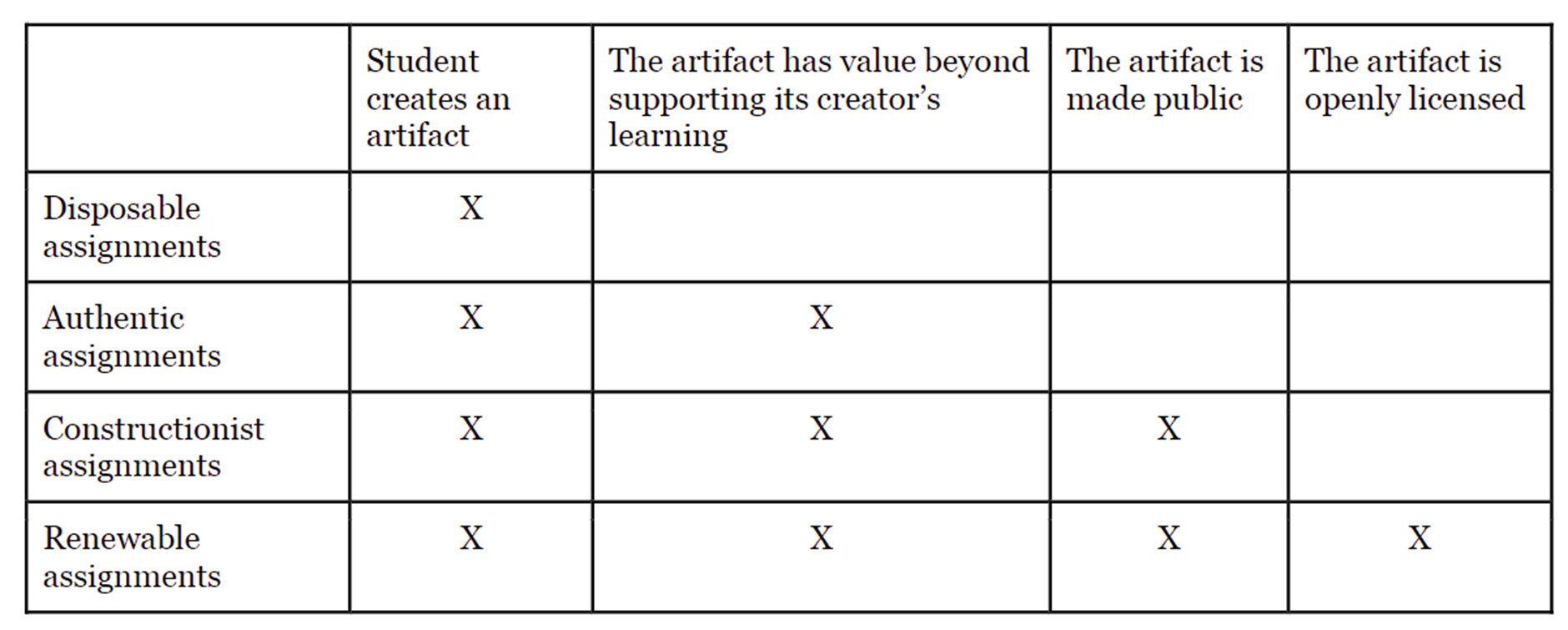 [Speaker Notes: Kelly]
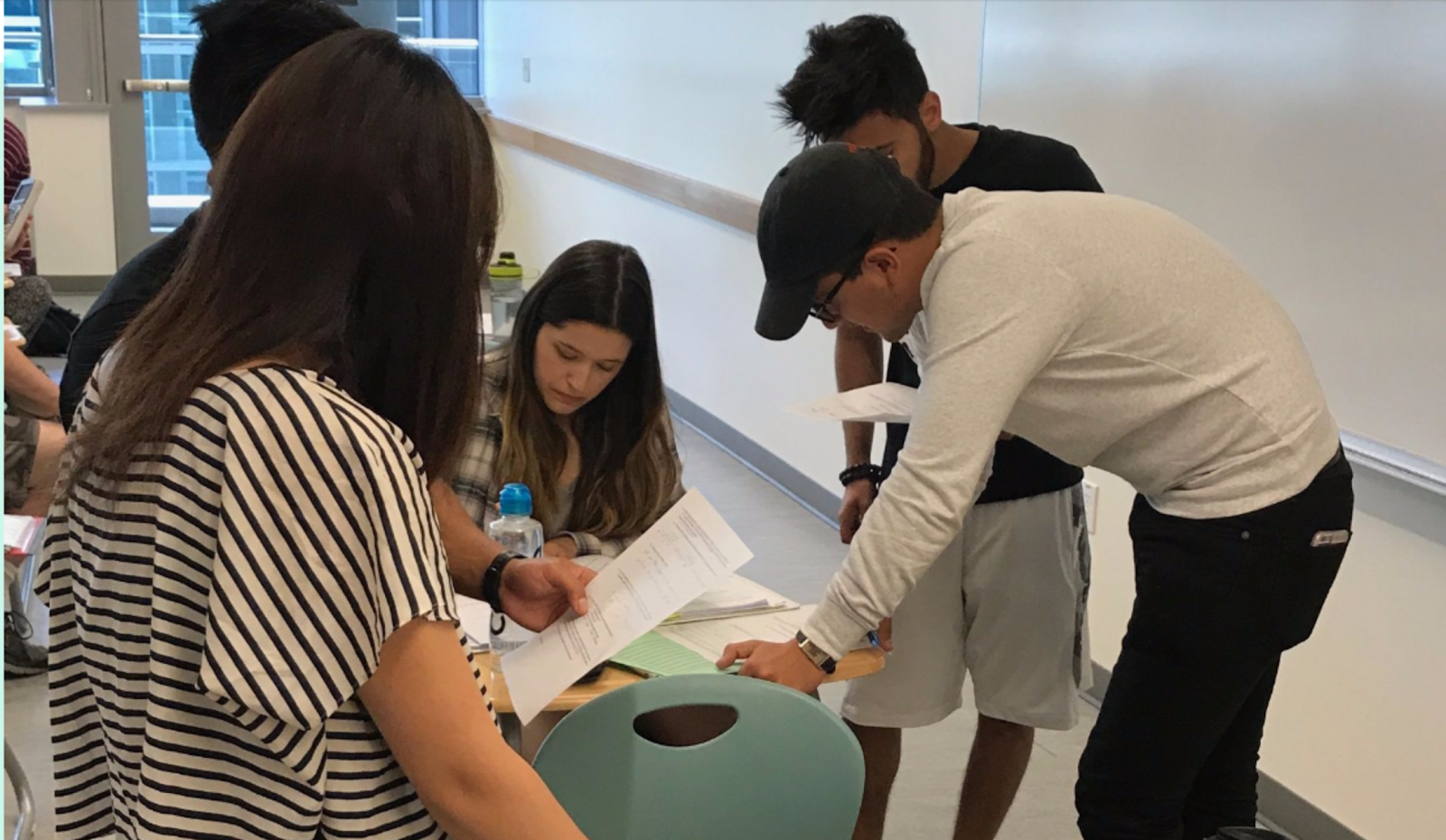 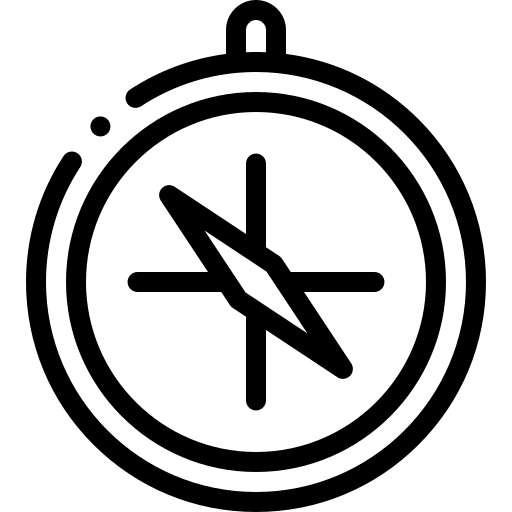 Exploring Content
[Speaker Notes: Waiting on permission from Chase to use his video]
OPEN MIDDLE QUESTIONS
Use the numbers 1 - 9 each one time to create a data set with the smallest possible standard deviation.

⬜⬜, ⬜⬜, ⬜⬜, ⬜⬜⬜
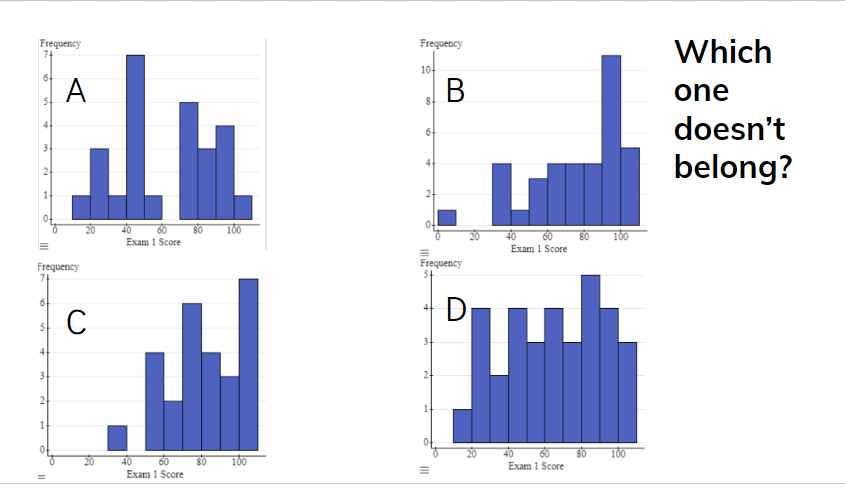 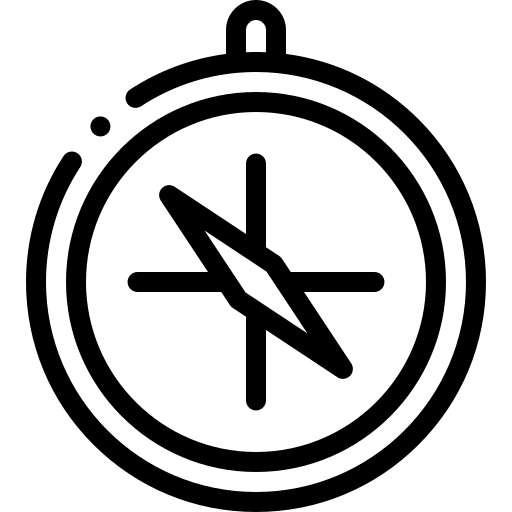 FLIPPED CLASSROOM
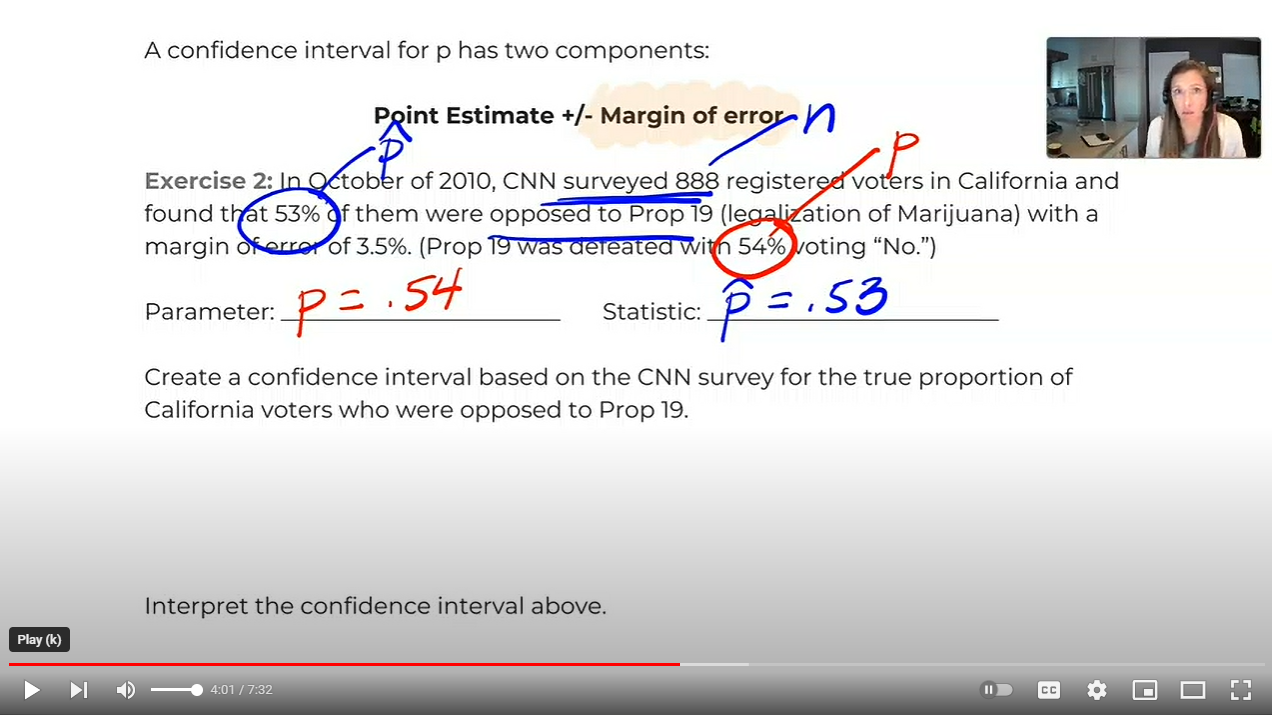 [Speaker Notes: Roxy… CHUNK - accessible.]
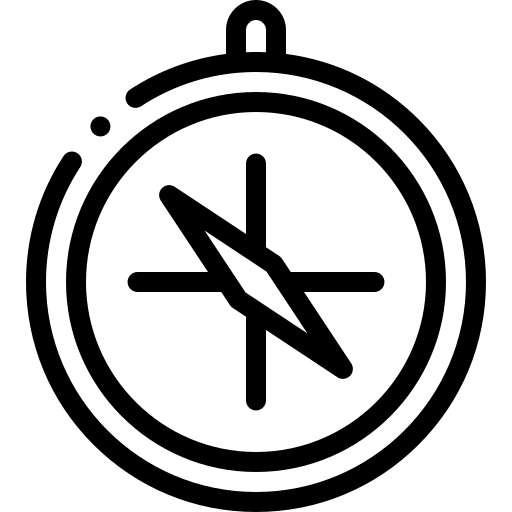 UNIVERSAL DESIGN FOR LEARNING
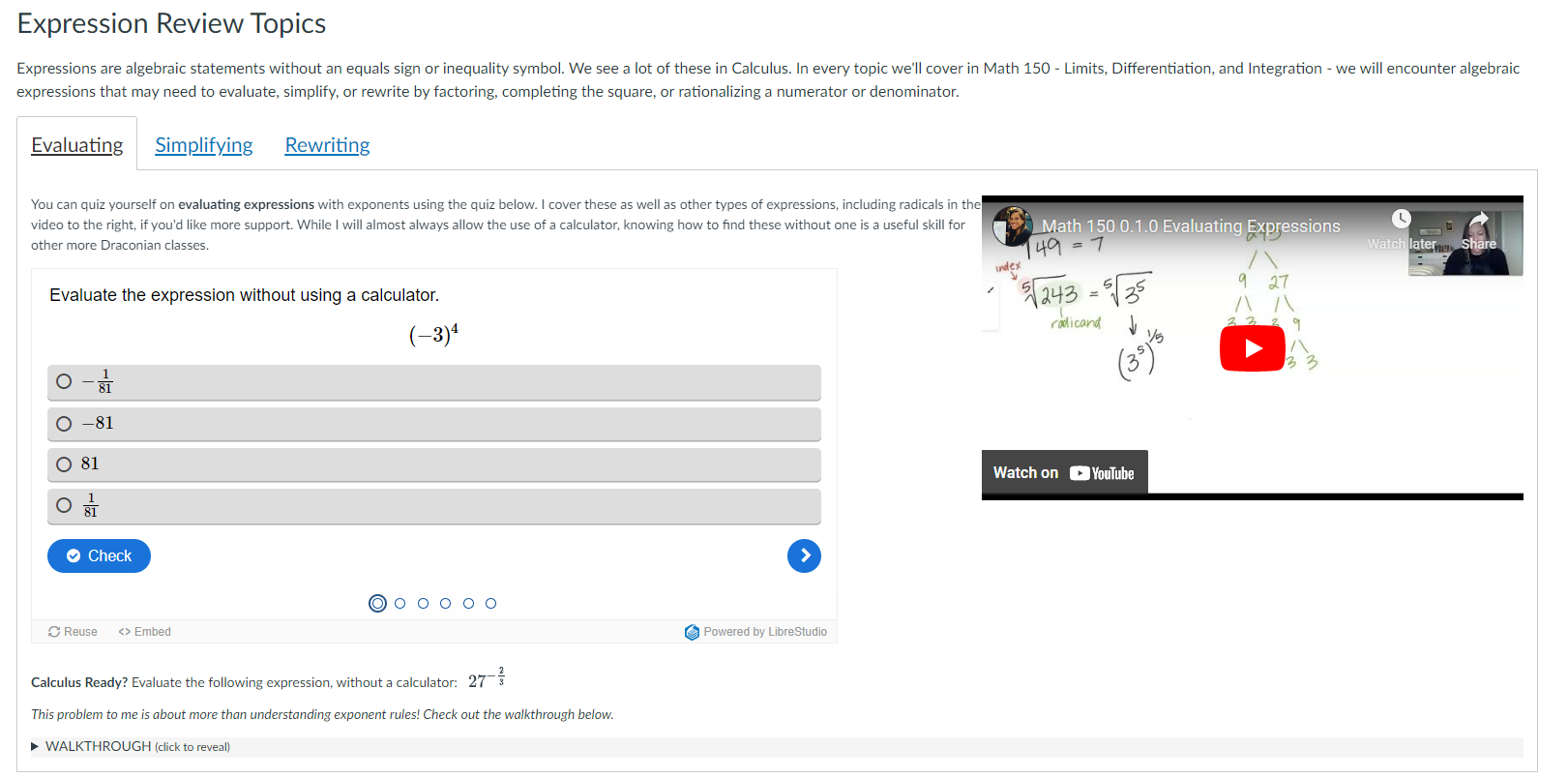 [Speaker Notes: UDL - not ONLY video! KELLY]
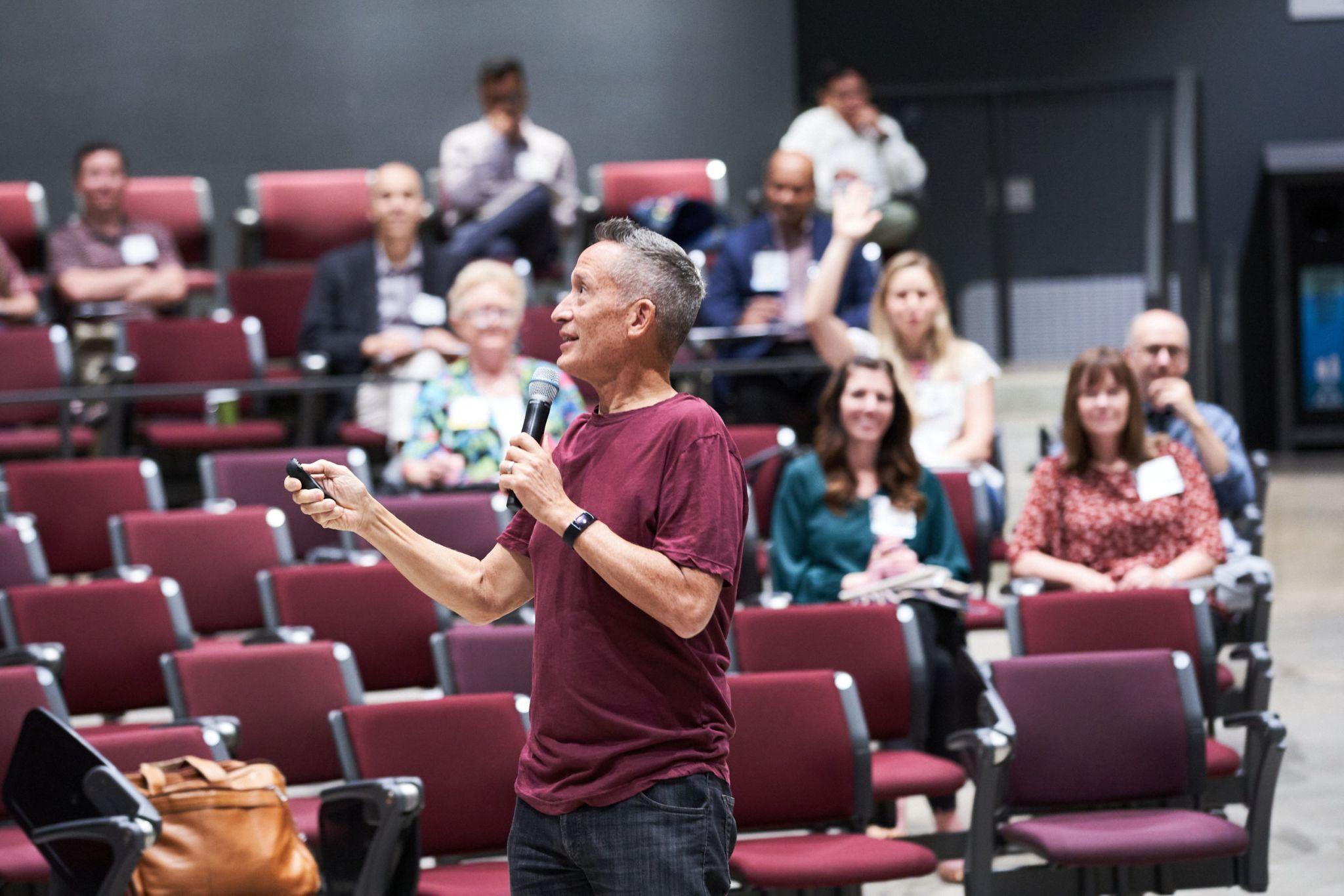 "I actually think that what we do as teachers is we motivate, we design, we're really cognitive coaches. That's a much better title for what we do. We design situations where you do cognitive work."
Jose Antonio Bowen
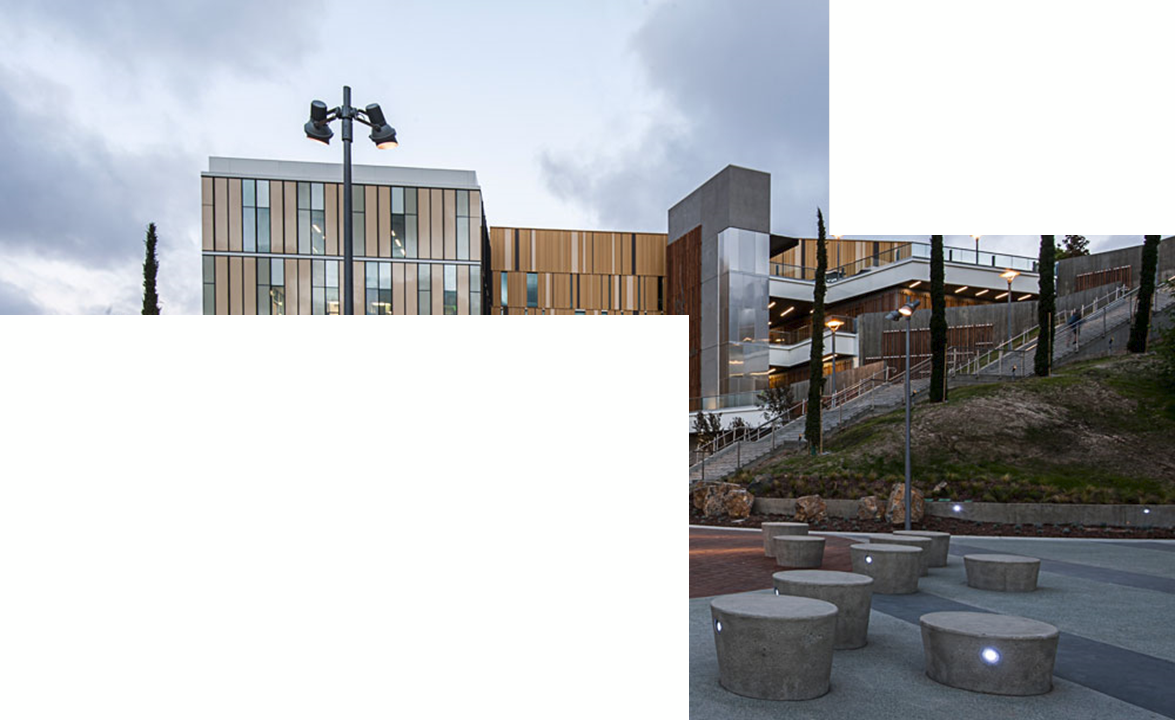 Kelly Spoon
@kellymspoon
kspoon@sdccd.edu
THANK YOU
RESOURCES
INTRO
PREDICTION
CONTENT
Keynote Webinar
Open Middle
Backwards Design
CRT & The Brain
Small Teaching Overview 
Sampling Distribution Desmos
Slow Reveal Graphs
Histogram Polygraph
Flipped Classroom + Slack Channel
Accessibility
UDL
OTHER CREDITS
ASSESSMENT
Alternative Grading
Authentic Assessment
UDL for Assessment
Renewable Assessments
Slides: Slidesgo.com
Icons: Flaticon
Images: Unsplash
Graphics: Canva
INTERESTED IN… EQUITABLE TEACHING?
Culturally Responsive Teaching & The Brain by Zaretta Hammond - a great starting point… written for K-12 with great teaching moves and the Ready4 Rigor framework
Choosing to See: A Framework for Equity… by Pamela Seda & Kendall Brown - a book for math classrooms, also K-12, that is an excellent read with an ICUCARE framework
Learning that Matters: A Field Guide for Course Design… by Zehnder, Metzker, Kleine, & Alby - written for higher ed and full of great ideas
Equity by Design: Delivering on the Power and Promise of UDL by Mirko Chardin & Katie Novak
INTERESTED IN… EQUITABLE ASSESSMENT?
Grading for Equity: What It Is, Why It Matters and How It Can Transform Schools and Classrooms by Joe Feldman
Ungrading: Why Rating Students Undermines Learning by Susan Blum
Grading for Growth: A Guide to Alternative Grading Practices that Promote Authentic Learning and Student Engagement in Higher Education by David Clark and Robert Talbert
	Alt Grading Google Doc with extensive grading podcast, articles, and more.
INTERESTED IN… CLASSROOM ACTIVITIES?
Skew the Script (Desmos) - social justice themed content written for AP Stats
StatsMedic (Desmos) - discovery-based content written for AP Stats
Other Desmos Collections: Sports Analytics by Joel Bezaire, Miscellaneous Activities, My Collection
AP Stats Best Practices Night 2017 - present, AP Stats Best Practices Night 2011-2016
INTERESTED IN… MY OTHER FAVE READS?
Small Teaching: Everyday Lessons from the Science of Learning by James Lang
Flipped Learning: A Guide for Higher Education Faculty by Robert Talbert
Rough Draft Math: Revising to Learn by Amanda Jansen
Building Thinking Classrooms in Mathematics by Peter Liljedahl